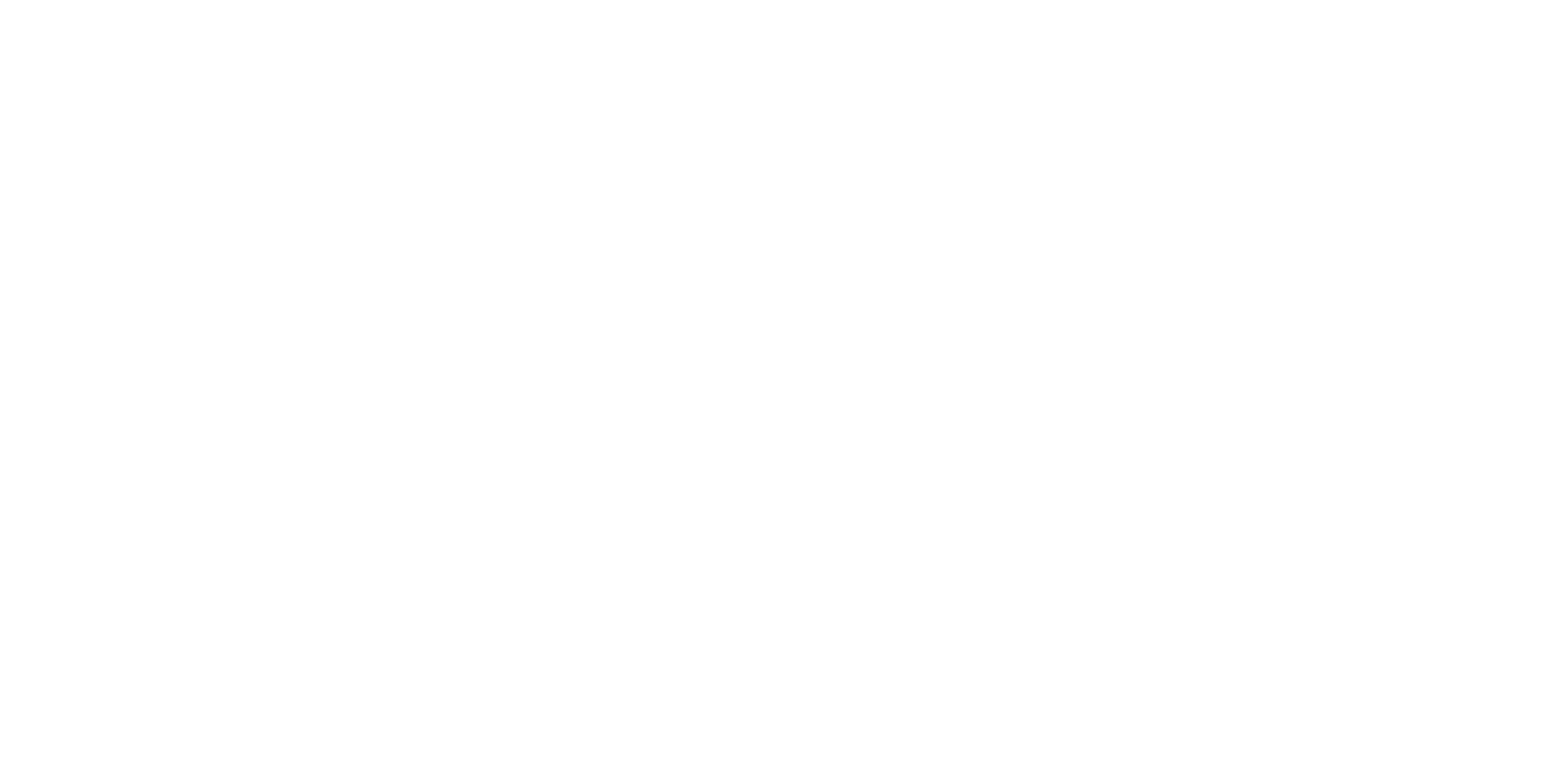 Jane Doe’s Class
xx / xx / xx
HOW THE BRAIN WORKS SLIDES
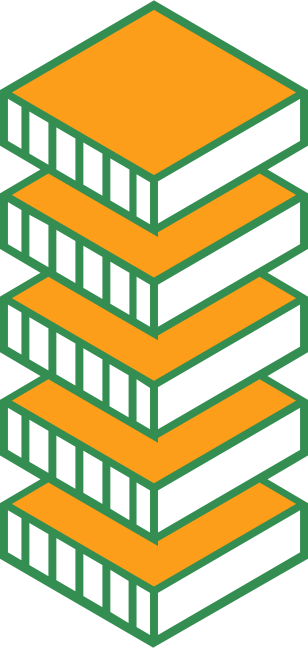 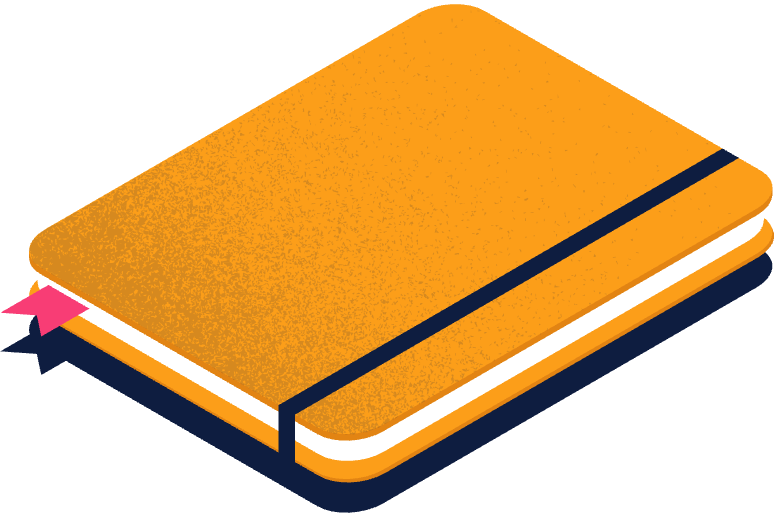 Understanding the Human Brain
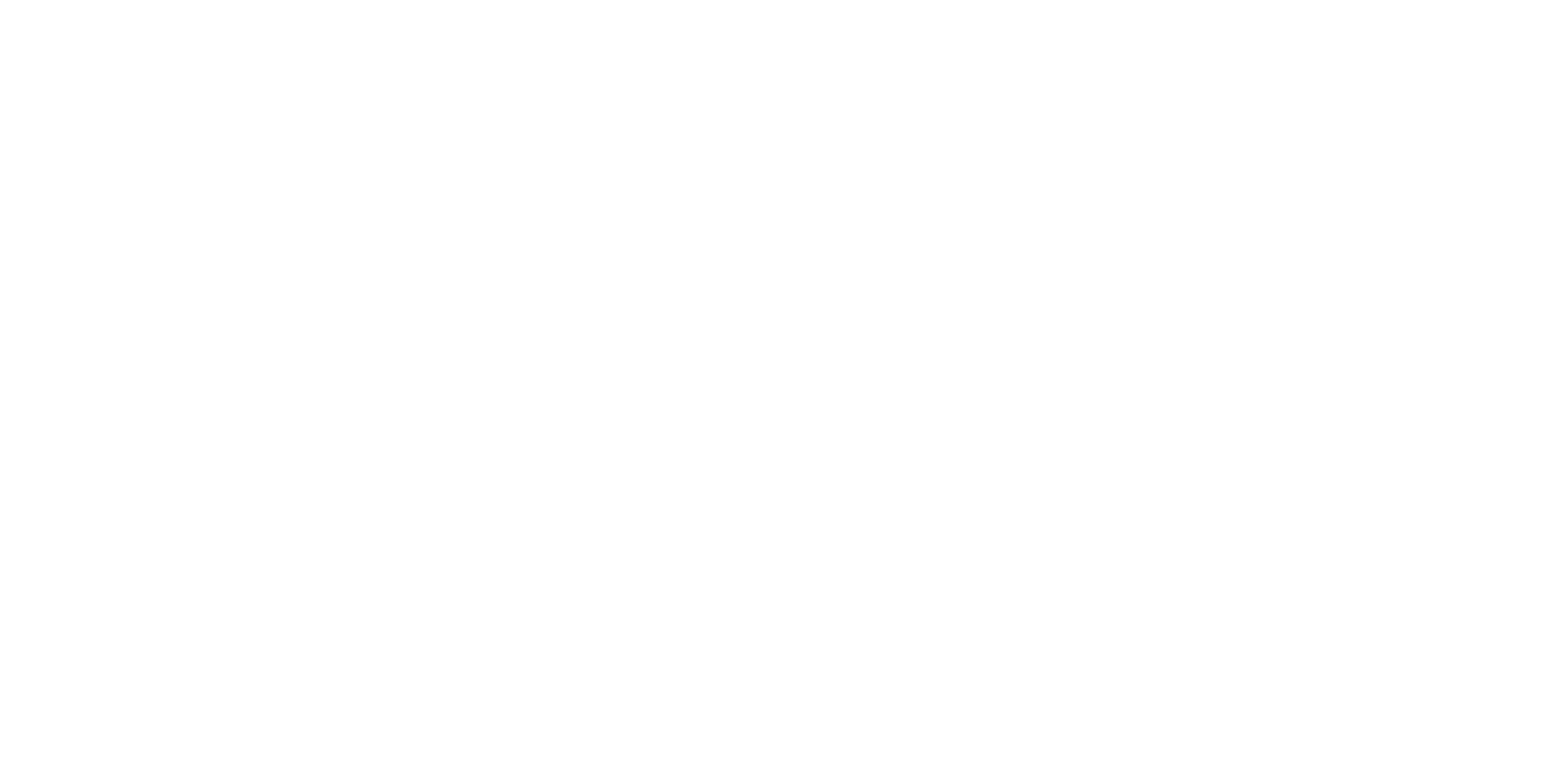 CONTENTS
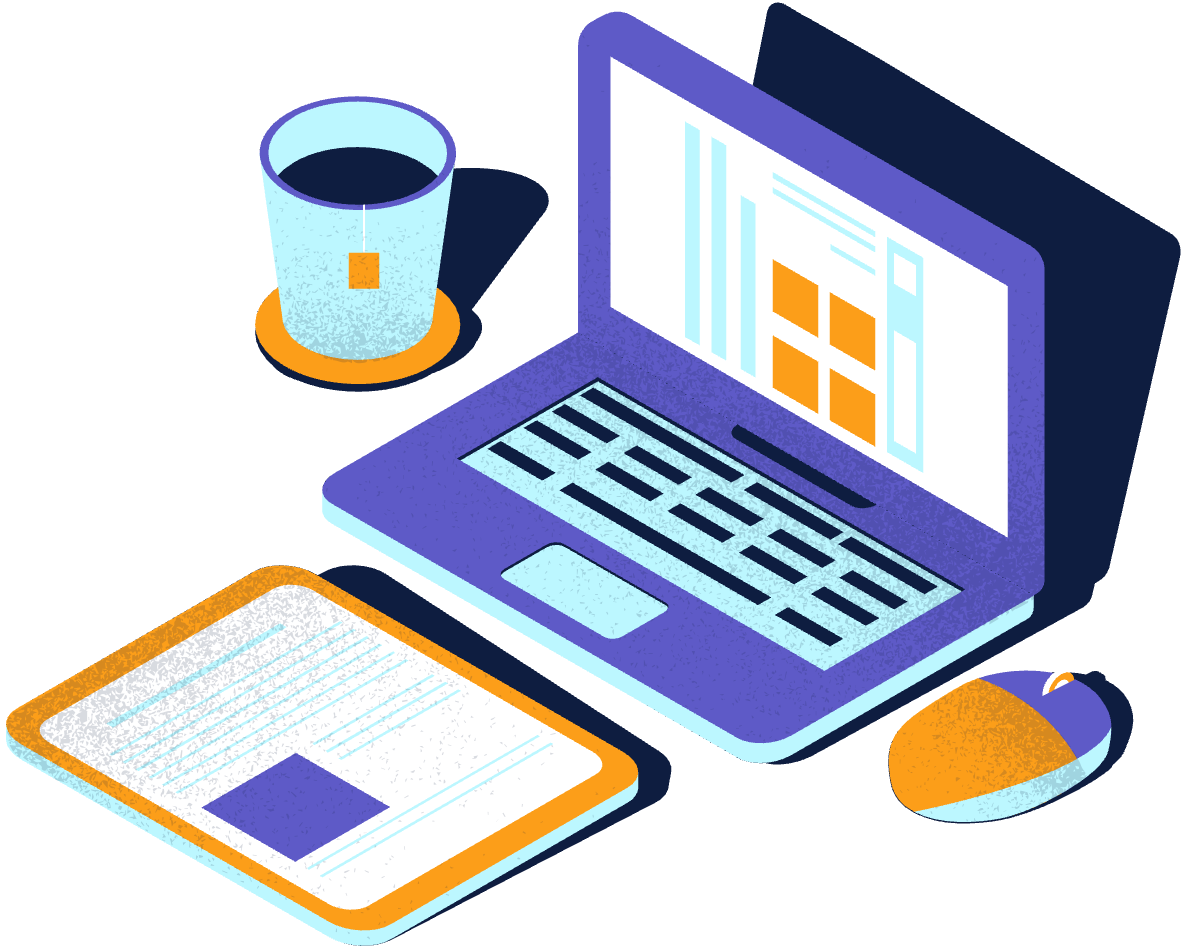 01
Introduction
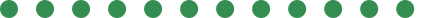 02
Brain Anatomy
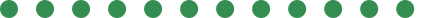 03
Brain Functions
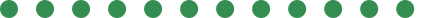 04
Brain Health
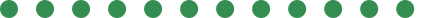 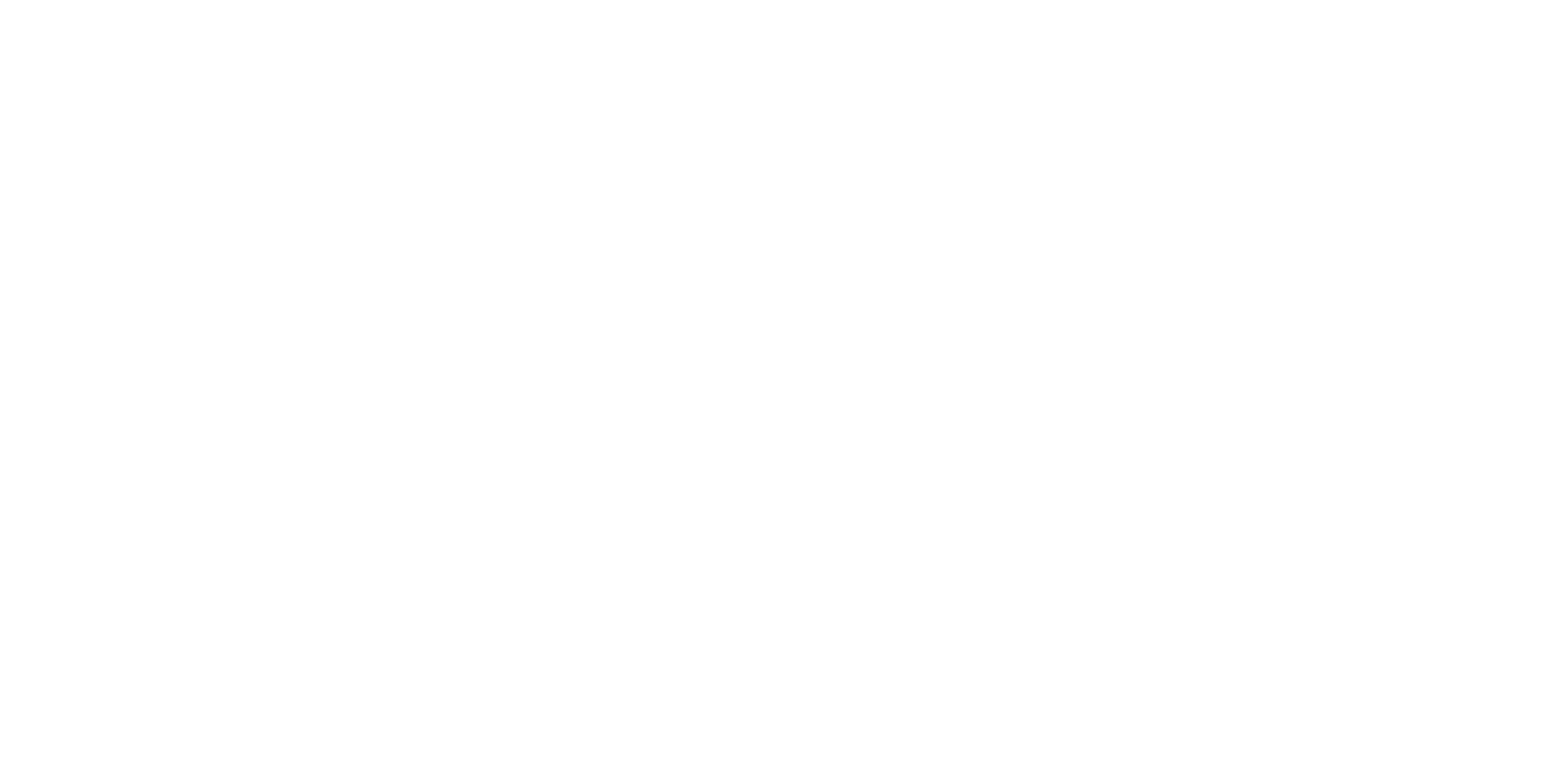 WHAT IS THE BRAIN?
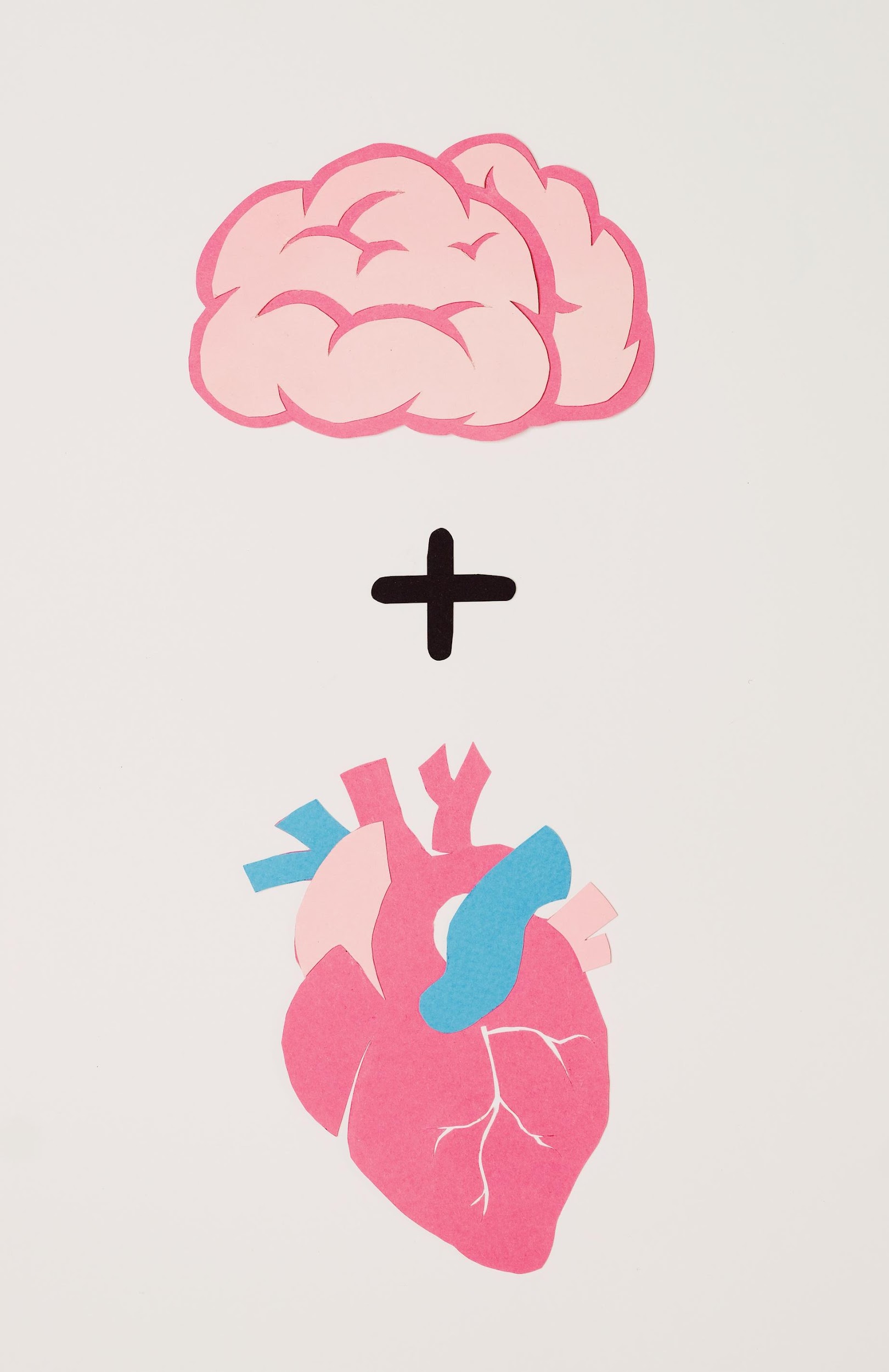 Lorem ipsum dolor sit amet, consectetur adipiscing elit, sed do eiusmod tempor incididunt ut labore et dolore magna aliqua. Ut enim ad minim veniam, quis nostrud exercitation ullamco laboris nisi ut aliquip ex ea commodo consequat. Duis aute irure dolor in reprehenderit in voluptate velit esse cillum dolore eu fugiat nulla pariatur.
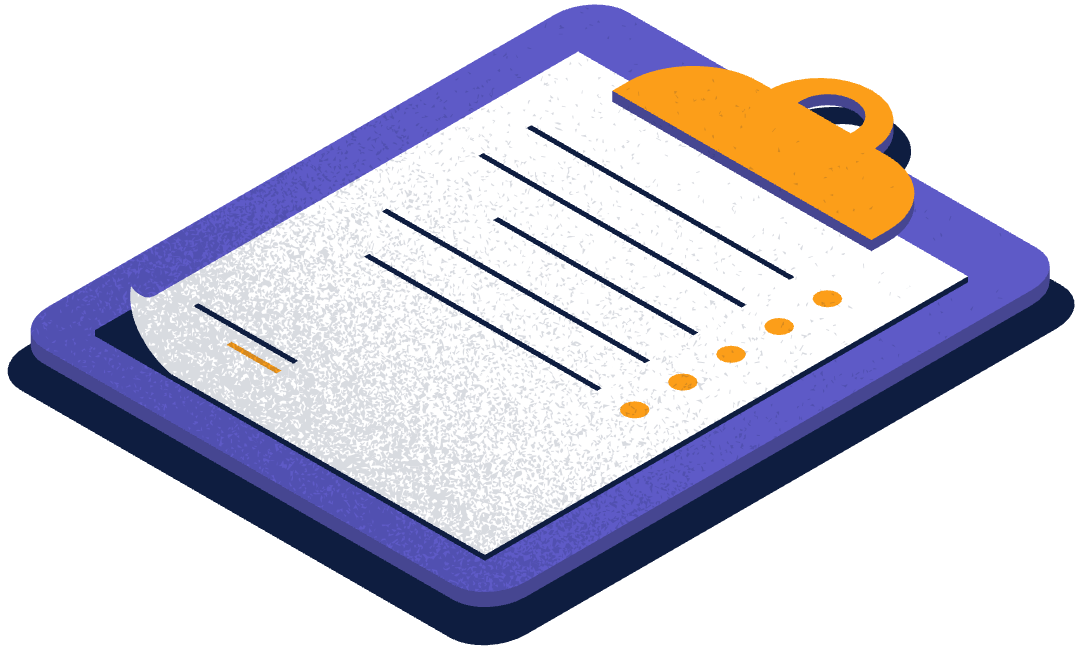 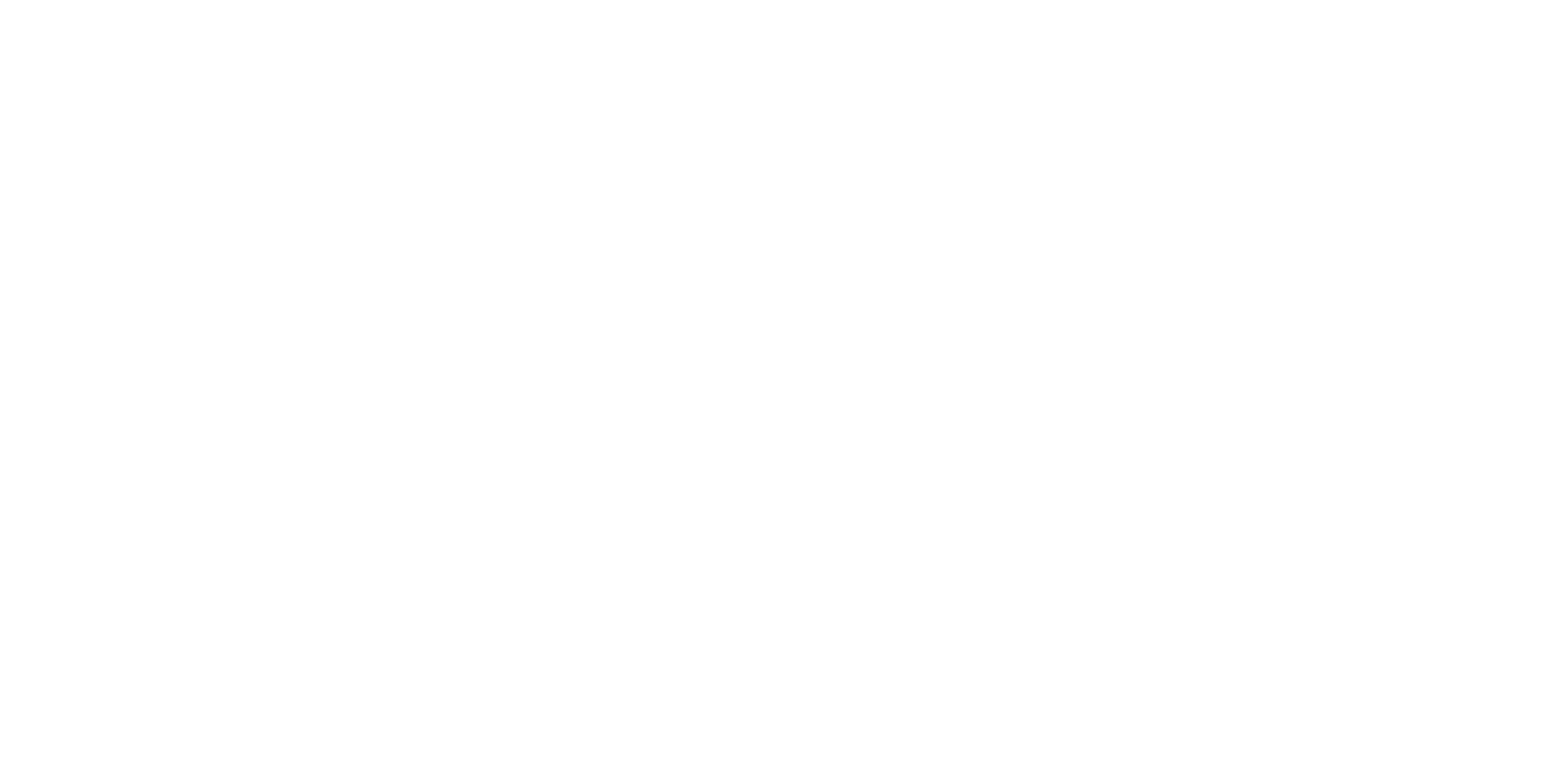 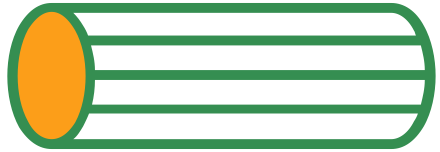 BRAIN DEVELOPMENT
Main Point 01
Main Point 01
Main Point 01
Main Point 01
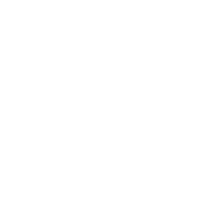 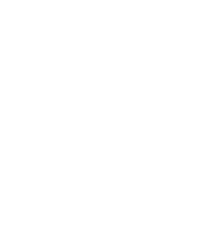 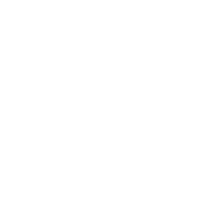 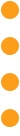 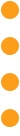 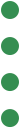 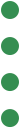 Lorem ipsum dolor sit amet, consectetur adipiscing elit, sed do eiusmod tempor.
Lorem ipsum dolor sit amet, consectetur adipiscing elit, sed do eiusmod tempor.
Lorem ipsum dolor sit amet, consectetur adipiscing elit, sed do eiusmod tempor.
Lorem ipsum dolor sit amet, consectetur adipiscing elit, sed do eiusmod tempor.
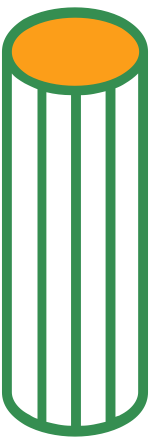 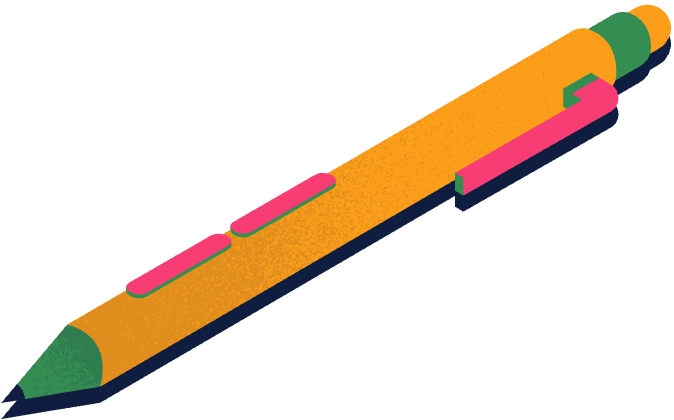 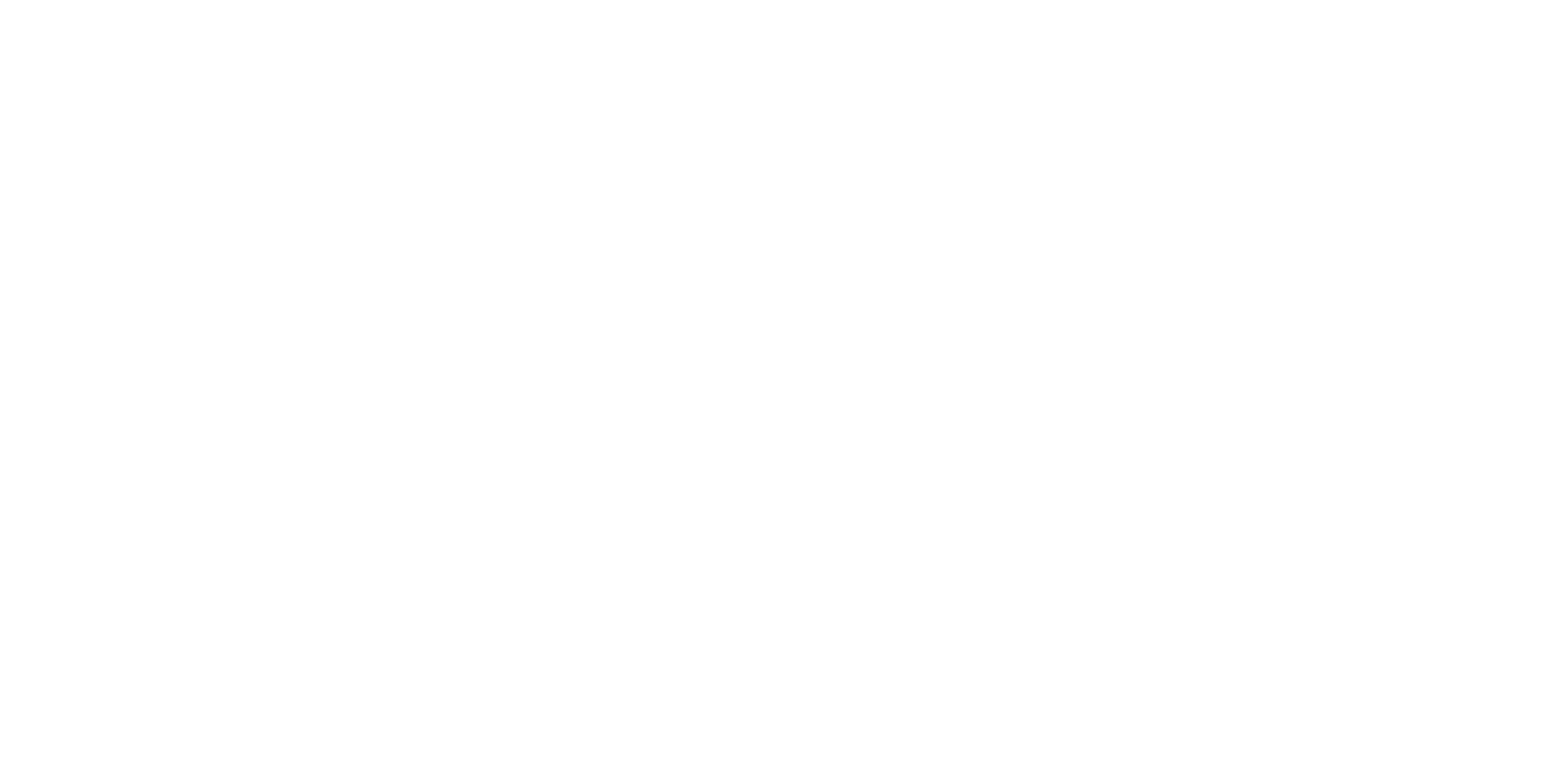 BRAIN STRUCTURE
Label 1
Label 2
Label 3
Label 4
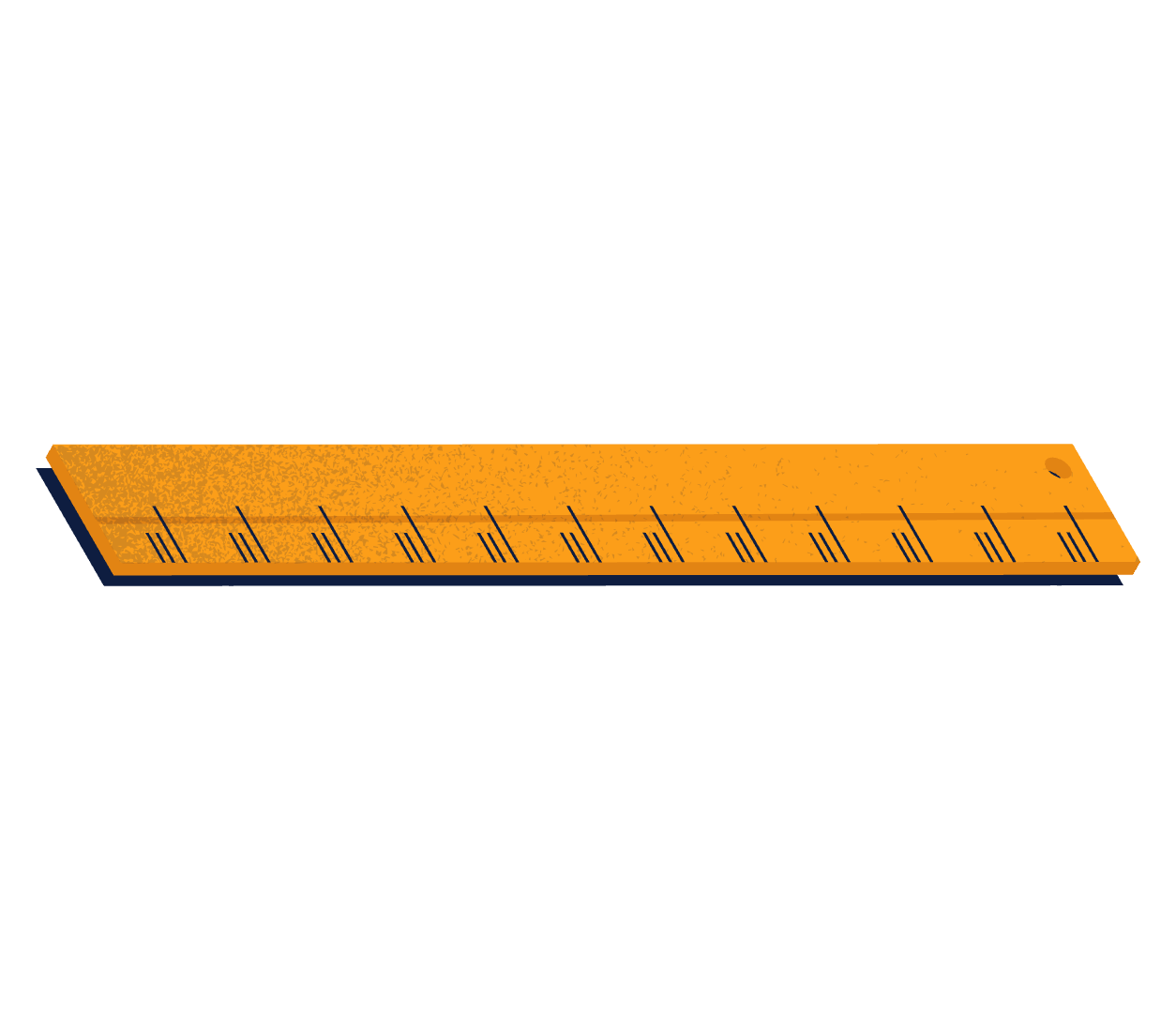 Label 5
Label 6
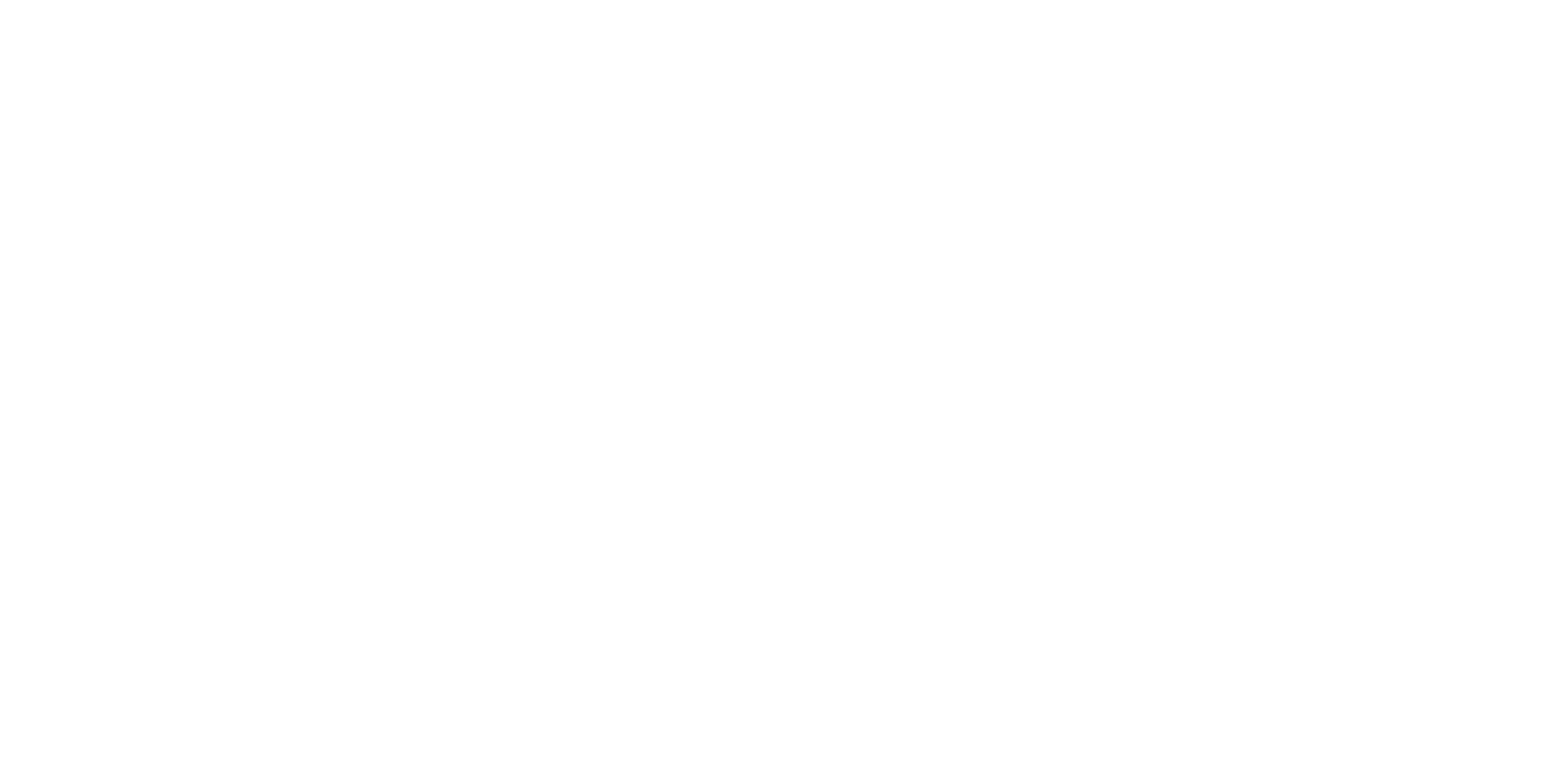 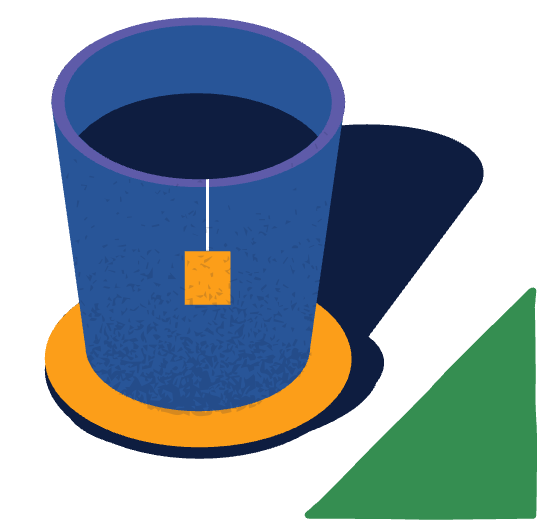 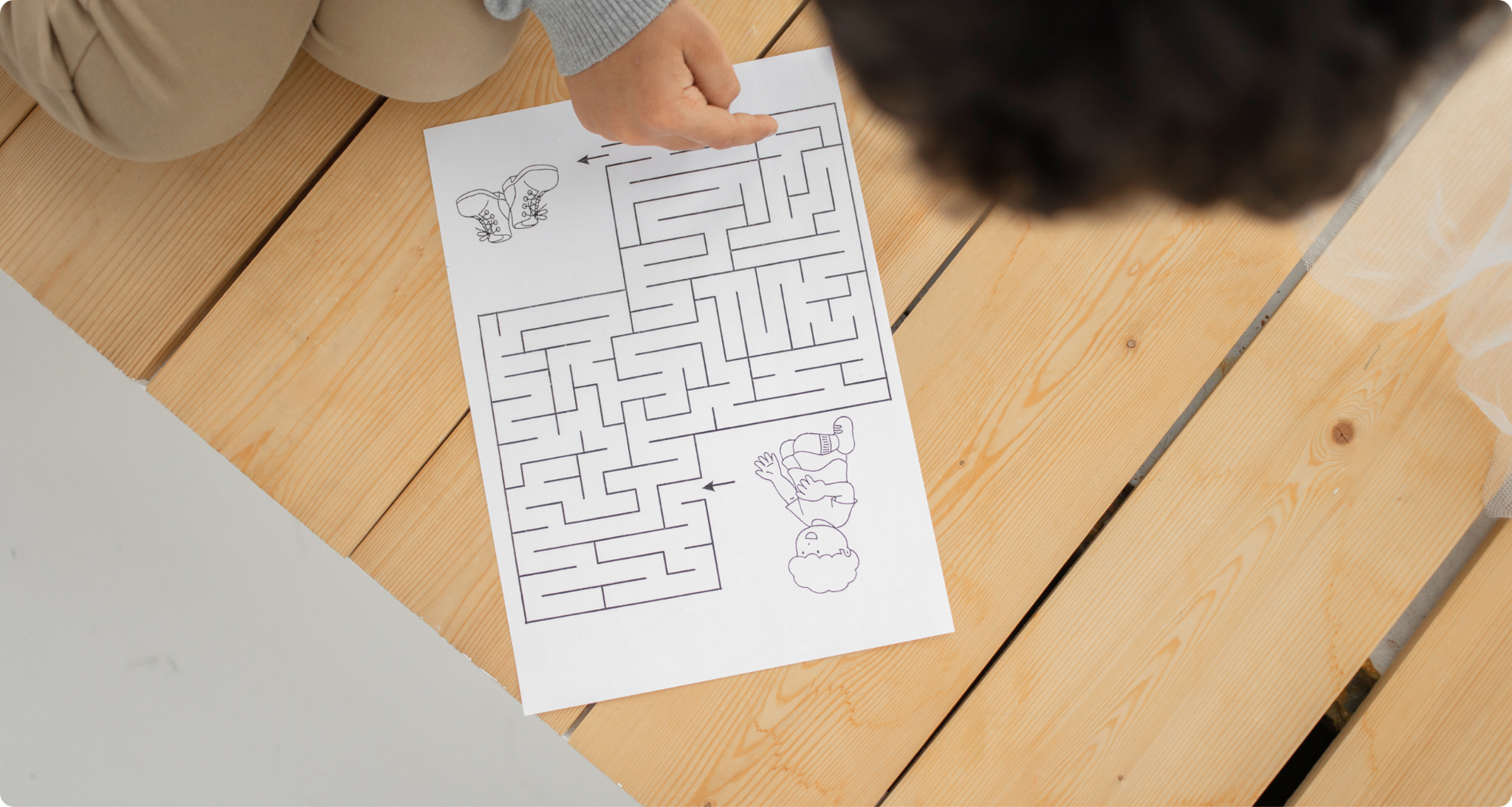 Lorem ipsum dolor sit amet, consectetur adipiscing elit, sed do eiusmod tempor.
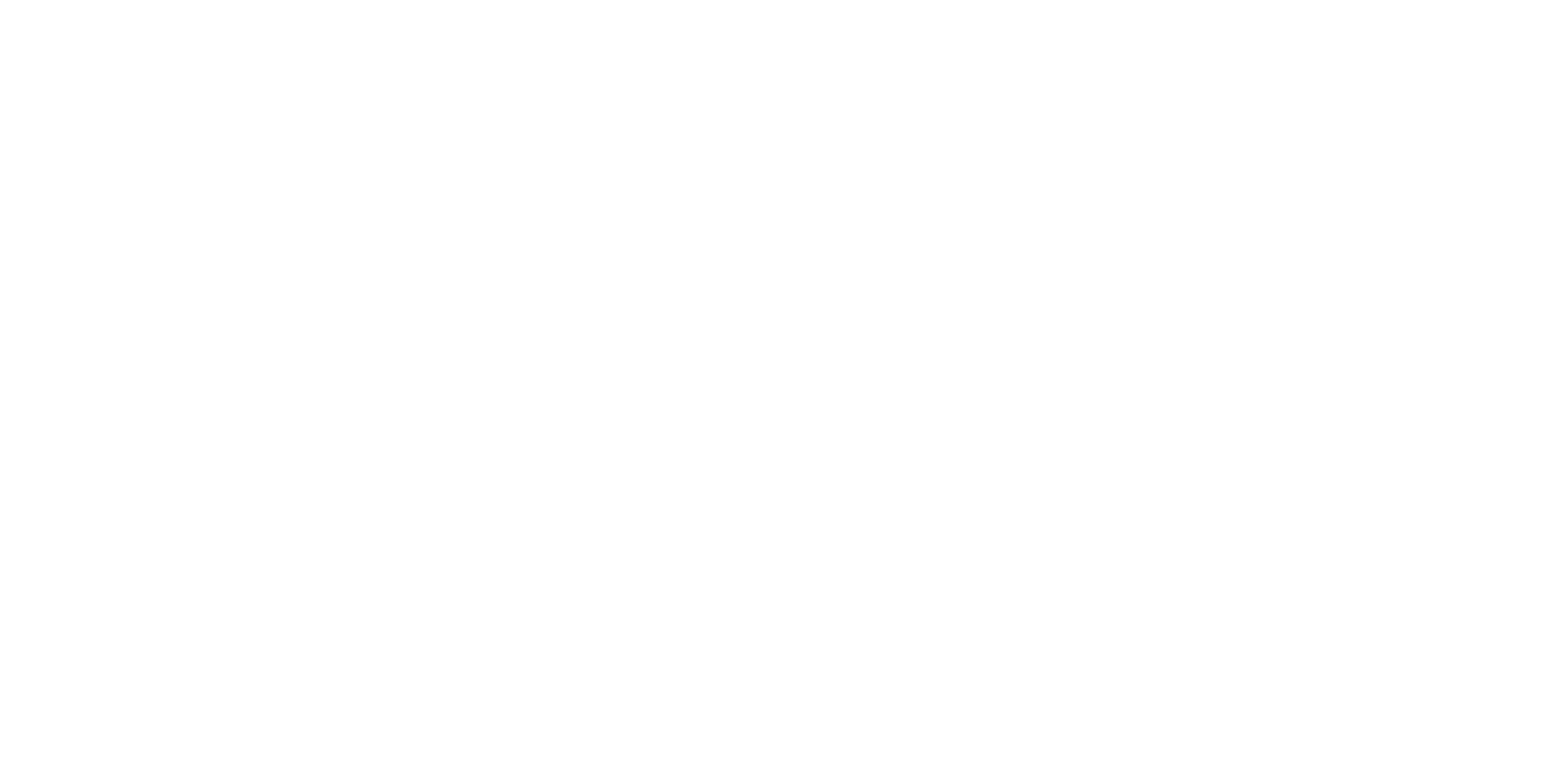 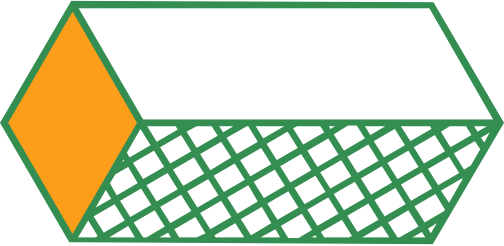 BRAIN FUNCTIONS
COGNITIVE FUNCTIONS
MOTOR FUNCTIONS
SENSORY PROCESSING
EMOTIONAL REGULATION
Lorem ipsum dolor sit amet, consectetur adipiscing elit, sed do eiusmod tempor incididunt ut labore et dolore magna aliqua.
Lorem ipsum dolor sit amet, consectetur adipiscing elit, sed do eiusmod tempor incididunt ut labore et dolore magna aliqua.
Lorem ipsum dolor sit amet, consectetur adipiscing elit, sed do eiusmod tempor incididunt ut labore et dolore magna aliqua.
Lorem ipsum dolor sit amet, consectetur adipiscing elit, sed do eiusmod tempor incididunt ut labore et dolore magna aliqua.
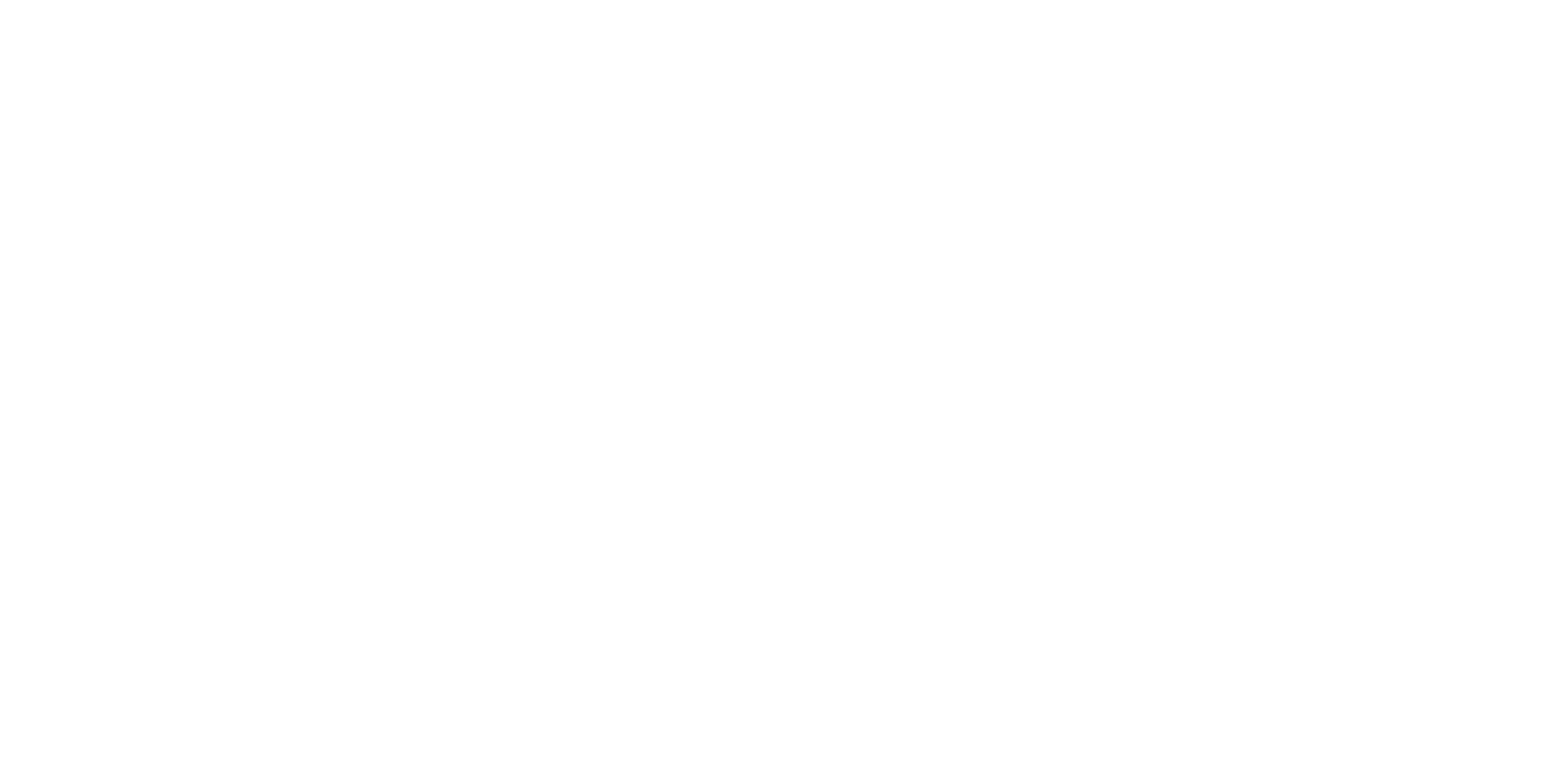 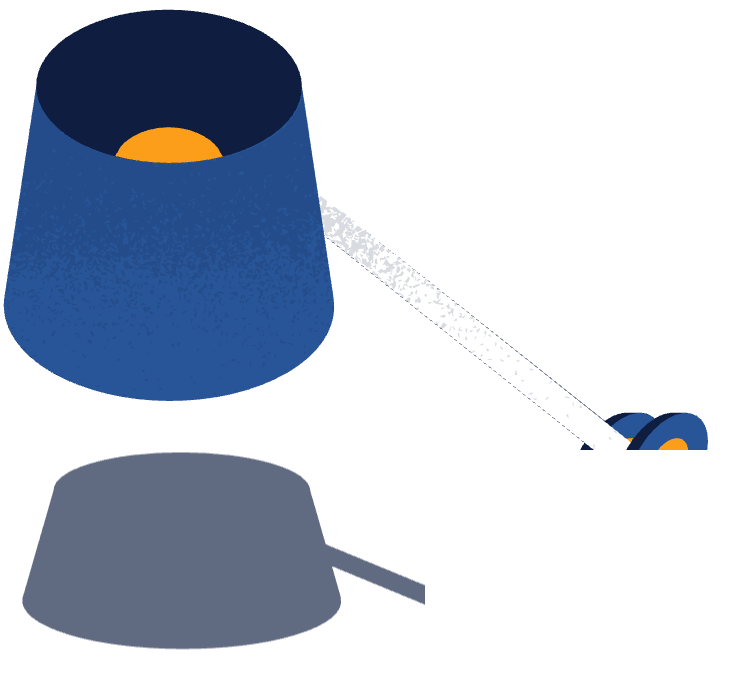 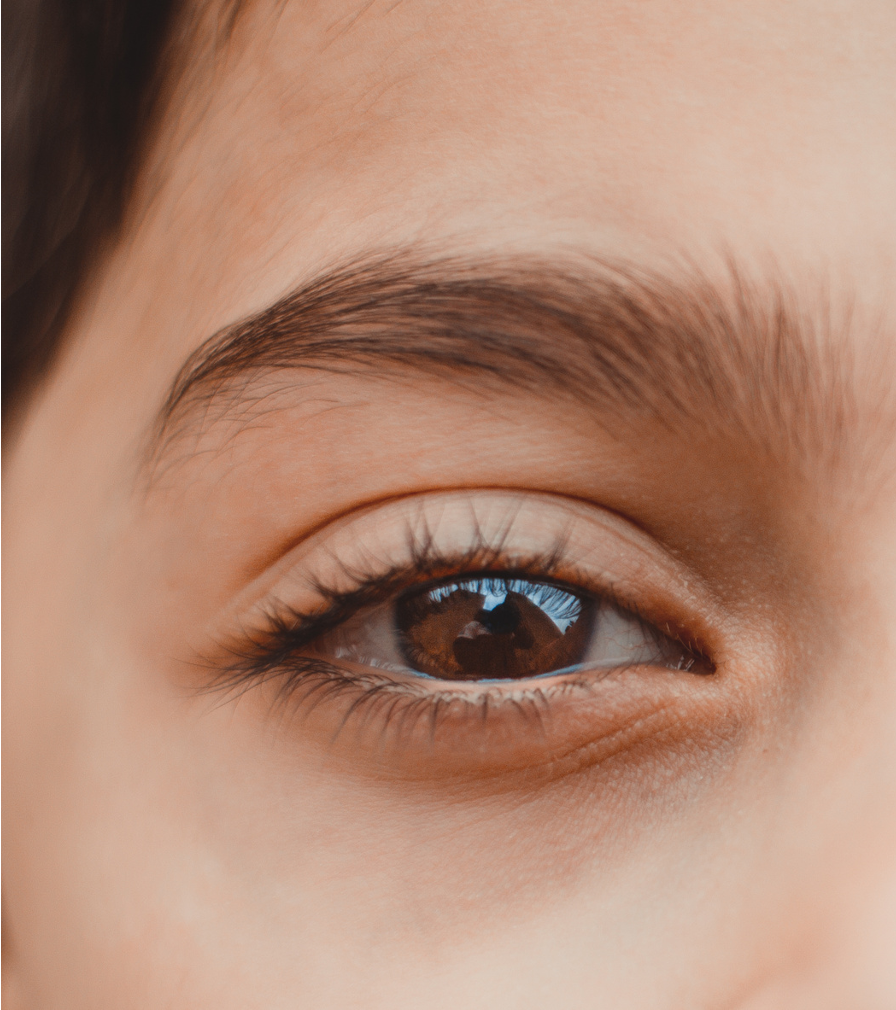 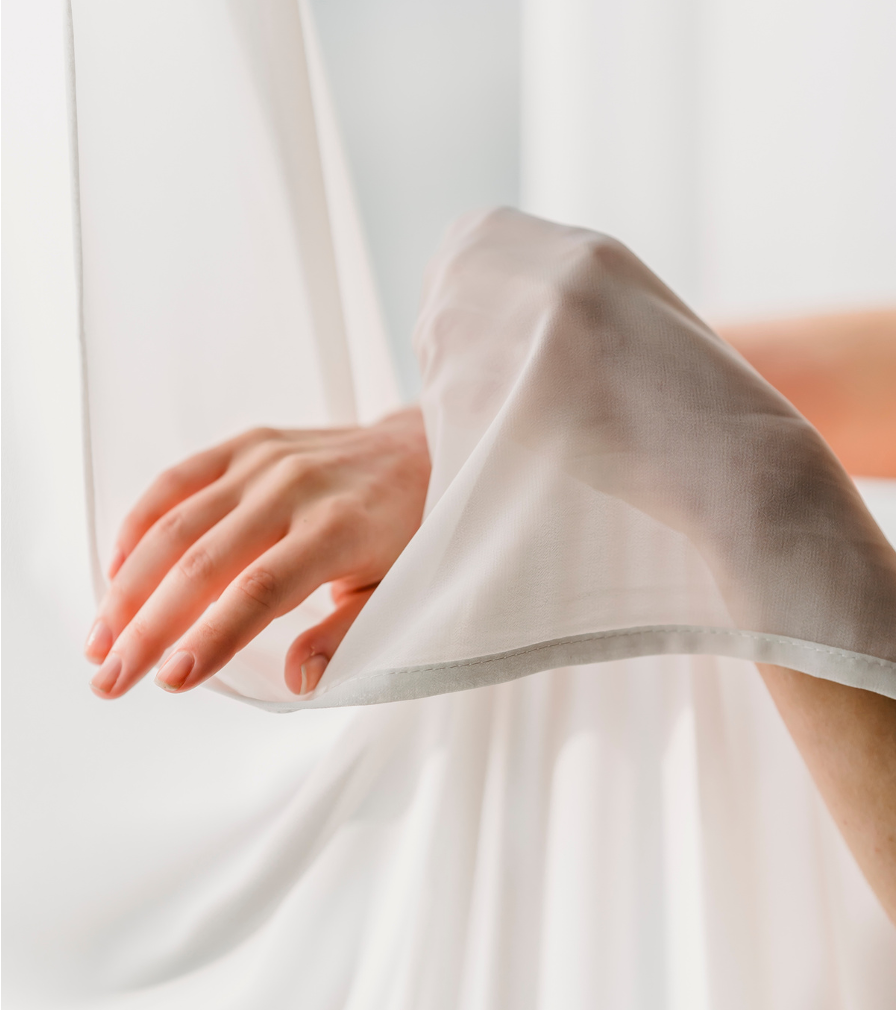 AUDITORY PROCESSING
Lorem ipsum dolor sit amet, consectetur adipiscing elit.
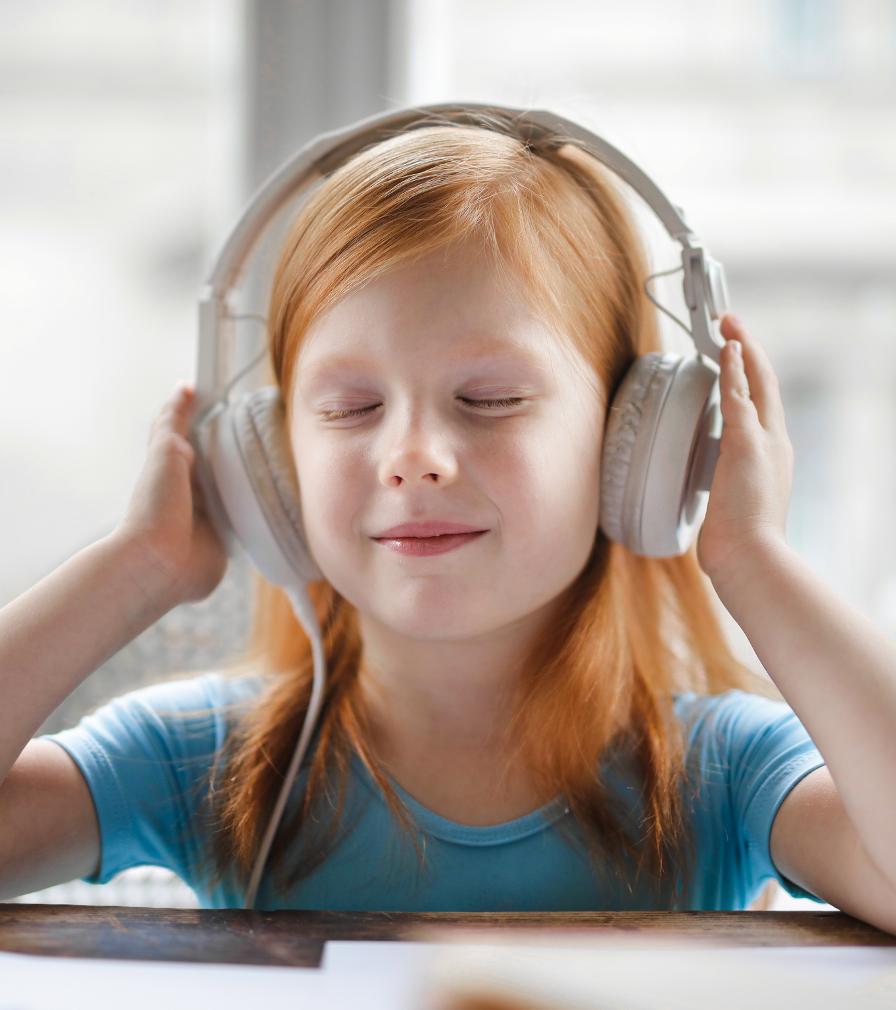 VISUAL PROCESSING
TACTILE PROCESSING
Lorem ipsum dolor sit amet, consectetur adipiscing elit.
Lorem ipsum dolor sit amet, consectetur adipiscing elit.
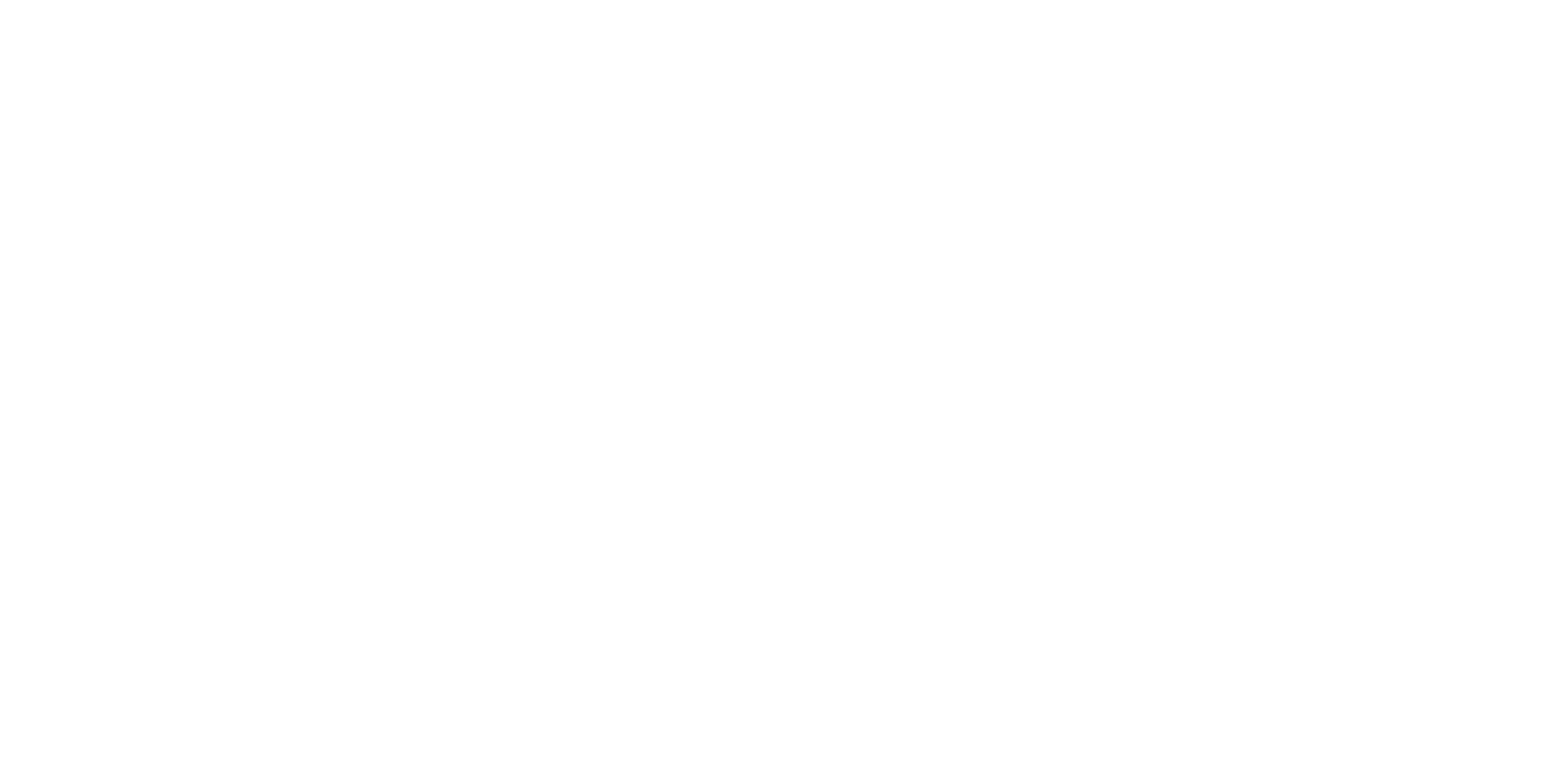 MENTAL EXERCISES
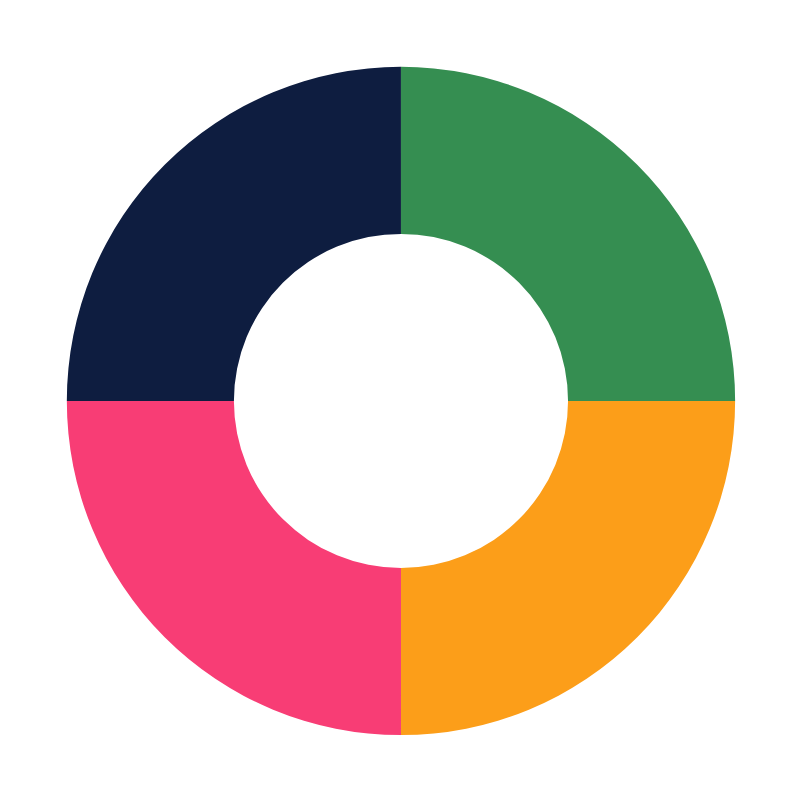 Exercise 01
Exercise 02
01
02
Lorem ipsum dolor sit amet, consectetur adipiscing elit.
Lorem ipsum dolor sit amet, consectetur adipiscing elit.
Exercise 03
Exercise 04
03
04
Lorem ipsum dolor sit amet, consectetur adipiscing elit.
Lorem ipsum dolor sit amet, consectetur adipiscing elit.
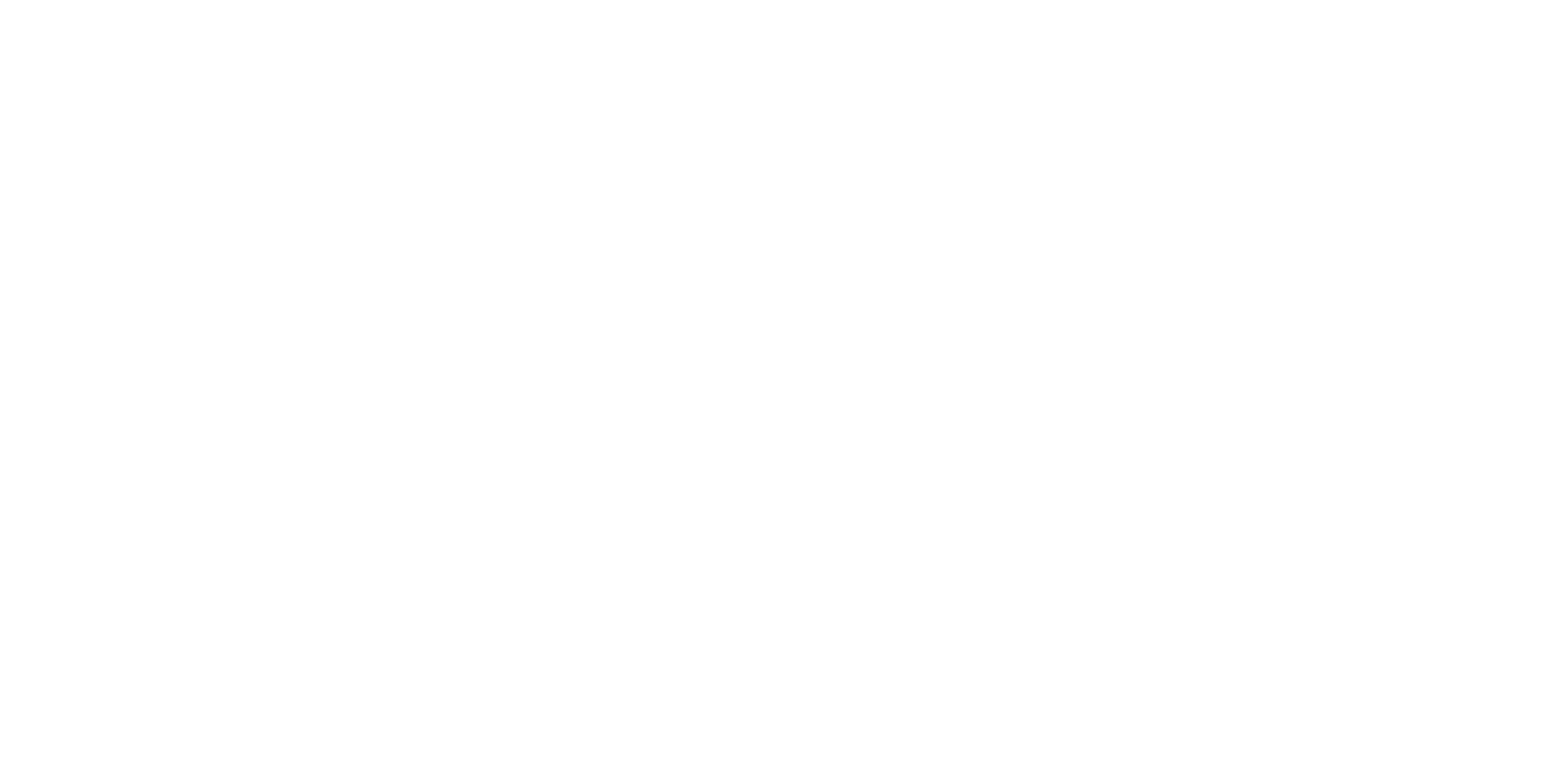 BRAIN PLASTICITY
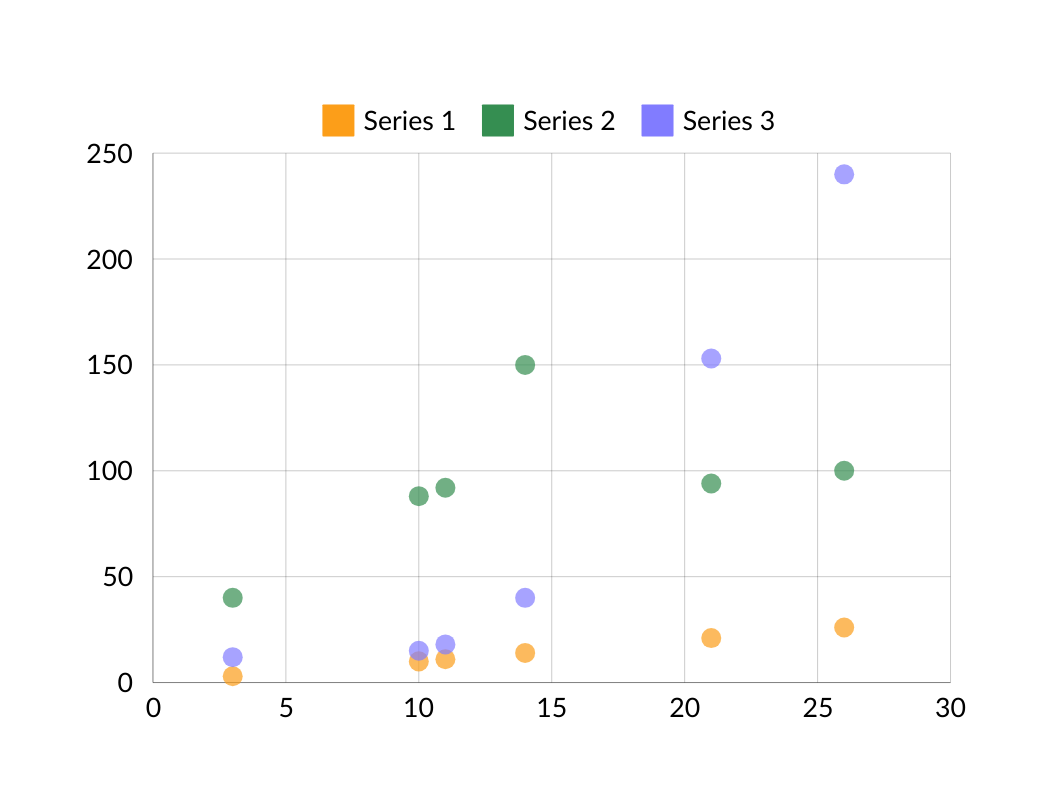 SERIES 1
Lorem ipsum dolor sit amet, consectetur adipiscing elit.
SERIES 2
Lorem ipsum dolor sit amet, consectetur adipiscing elit.
SERIES 3
Lorem ipsum dolor sit amet, consectetur adipiscing elit.
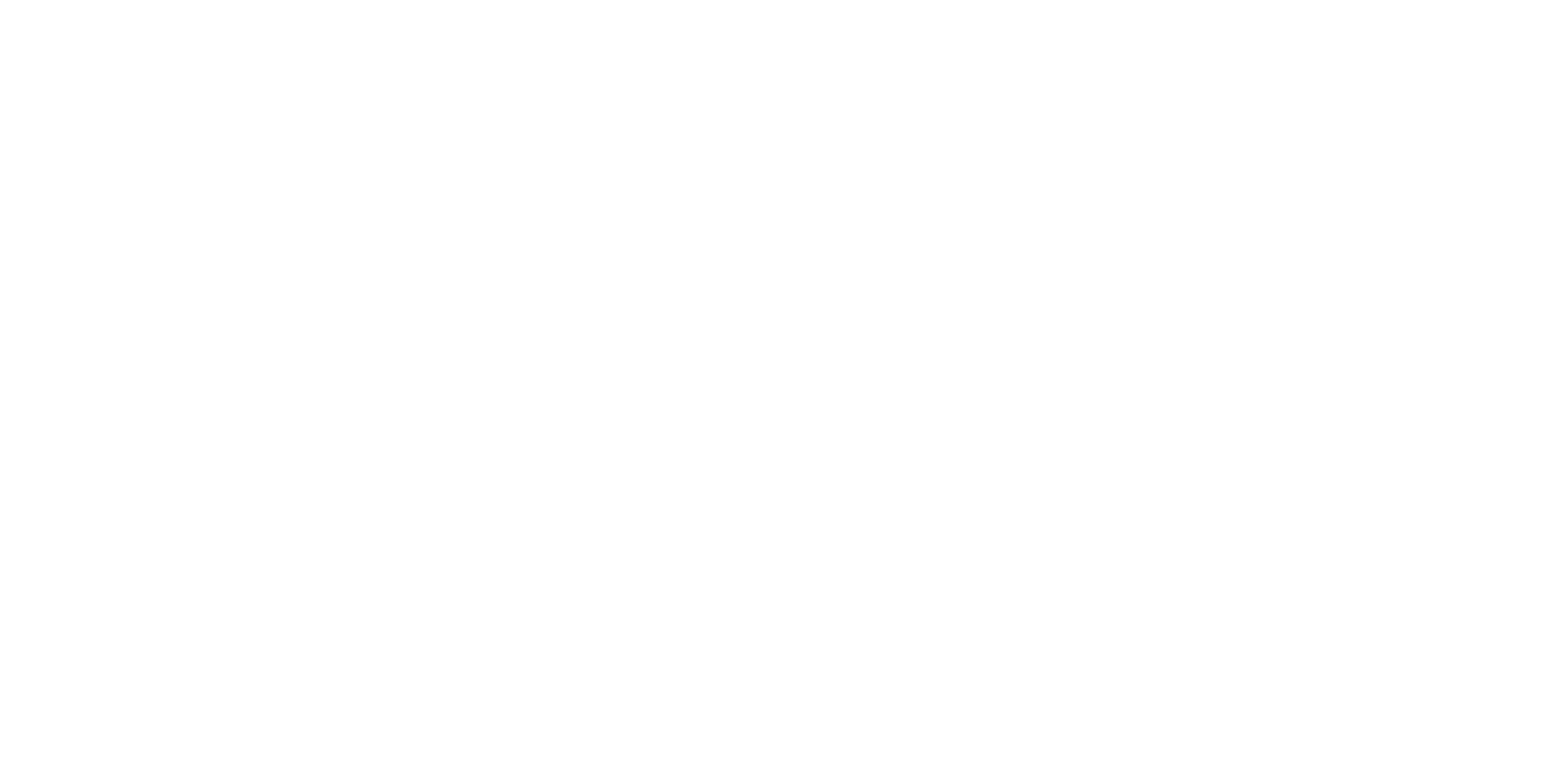 Lorem ipsum dolor sit amet, consectetur adipiscing elit, sed do eiusmod tempor incididunt ut labore et dolore magna aliqua.
Lorem ipsum dolor sit amet, consectetur adipiscing elit, sed do eiusmod tempor incididunt ut labore et dolore magna aliqua.
Lorem ipsum dolor sit amet, consectetur adipiscing elit, sed do eiusmod tempor incididunt ut labore et dolore magna aliqua.
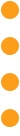 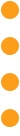 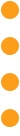 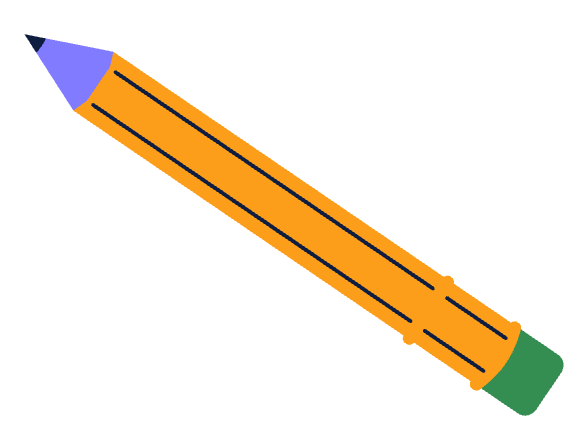 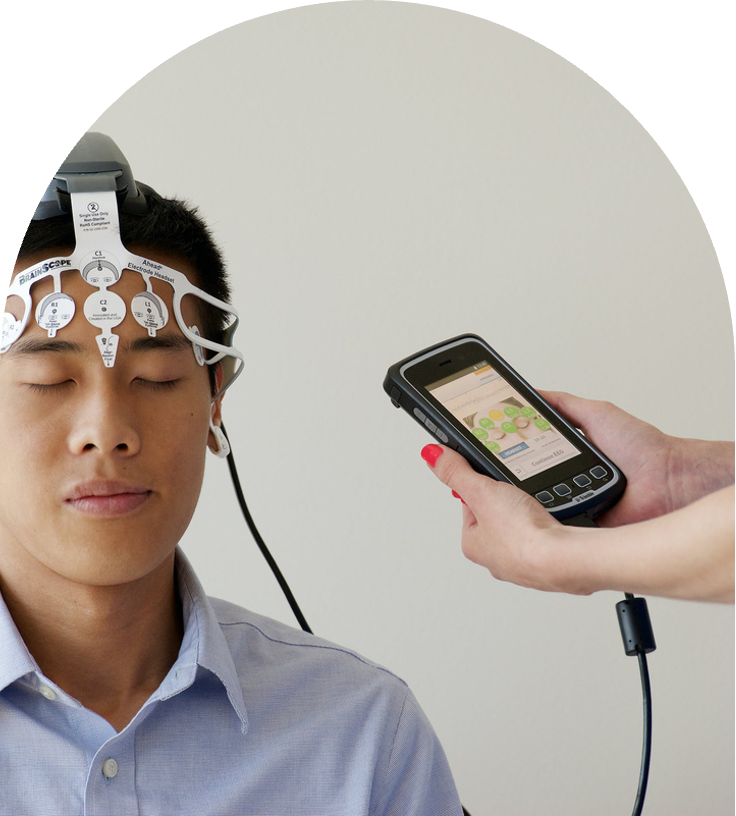 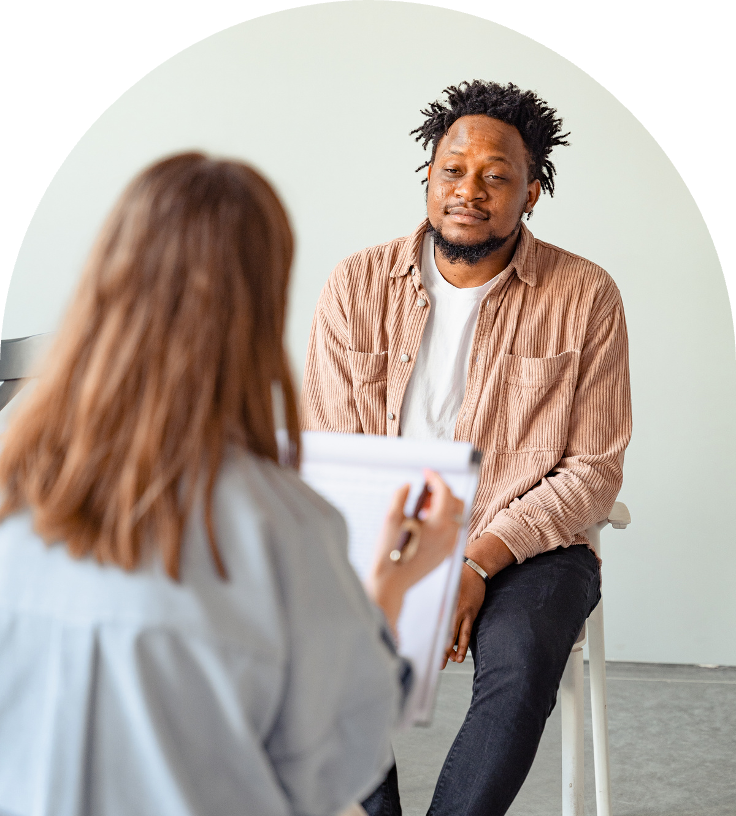 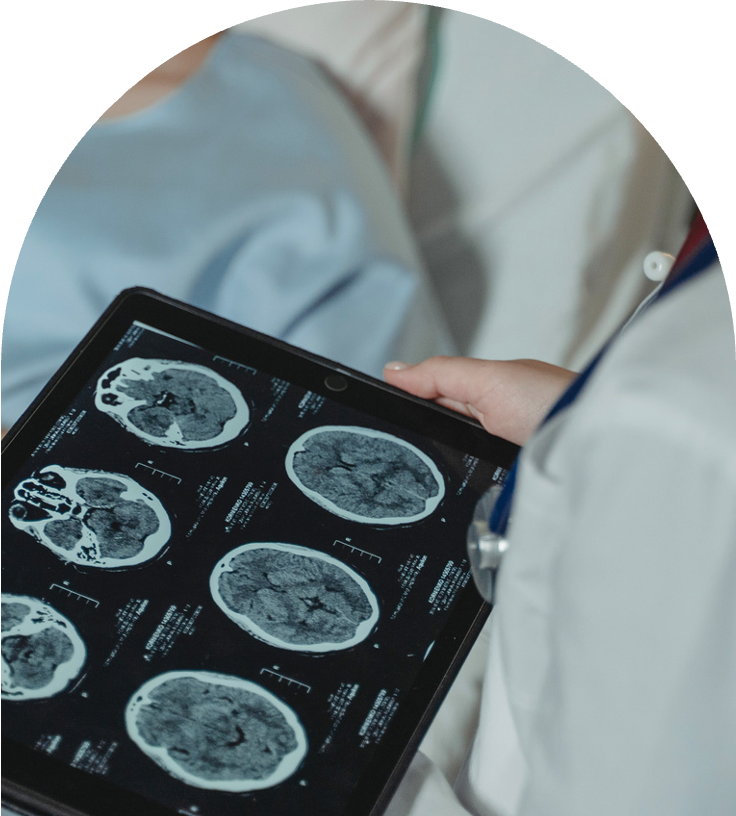 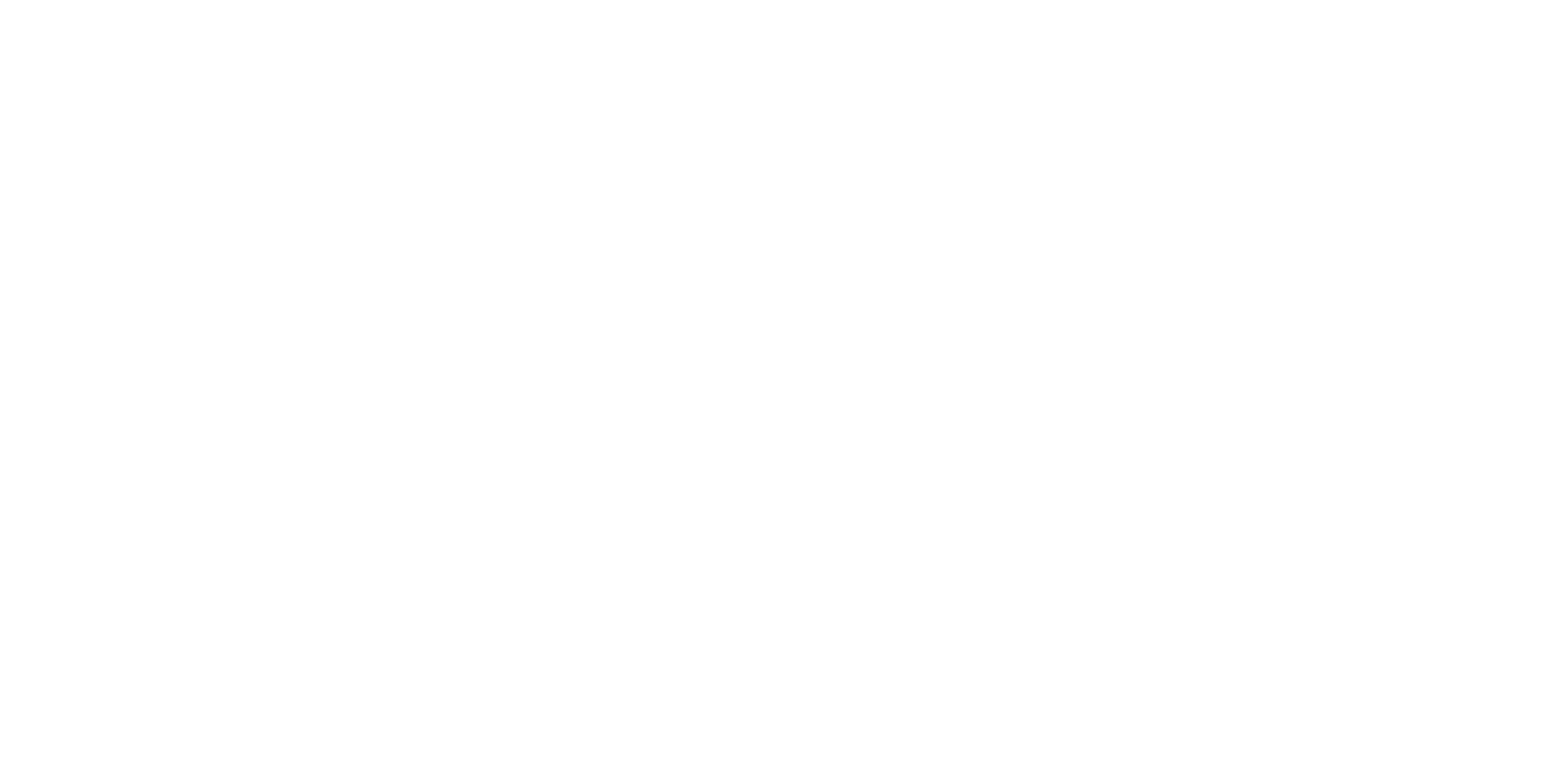 QUESTIONS & Discussions
Write a main topic here
Lorem ipsum dolor sit amet.
Lorem ipsum dolor sit amet.
Lorem ipsum dolor sit amet.
Lorem ipsum dolor sit amet, consectetur adipiscing elit, sed do eiusmod tempor incididunt ut labore et dolore magna aliqua. Ut enim ad minim veniam.
Lorem ipsum dolor sit amet, consectetur adipiscing elit, sed do eiusmod tempor incididunt ut labore et dolore magna aliqua. Ut enim ad minim veniam.
Lorem ipsum dolor sit amet, consectetur adipiscing elit, sed do eiusmod tempor incididunt ut labore et dolore magna aliqua. Ut enim ad minim veniam.
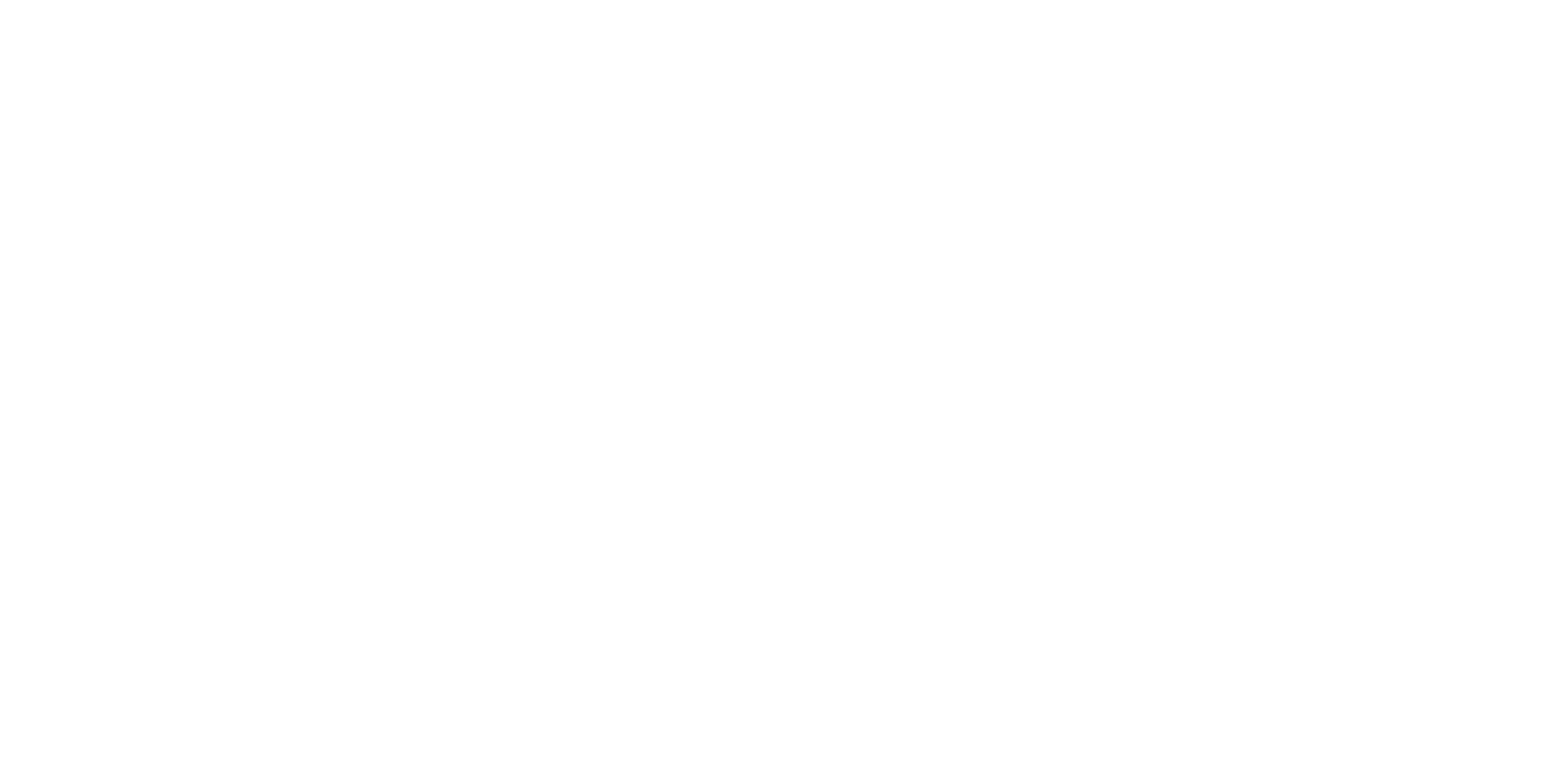 IMPORTANT CHARTS
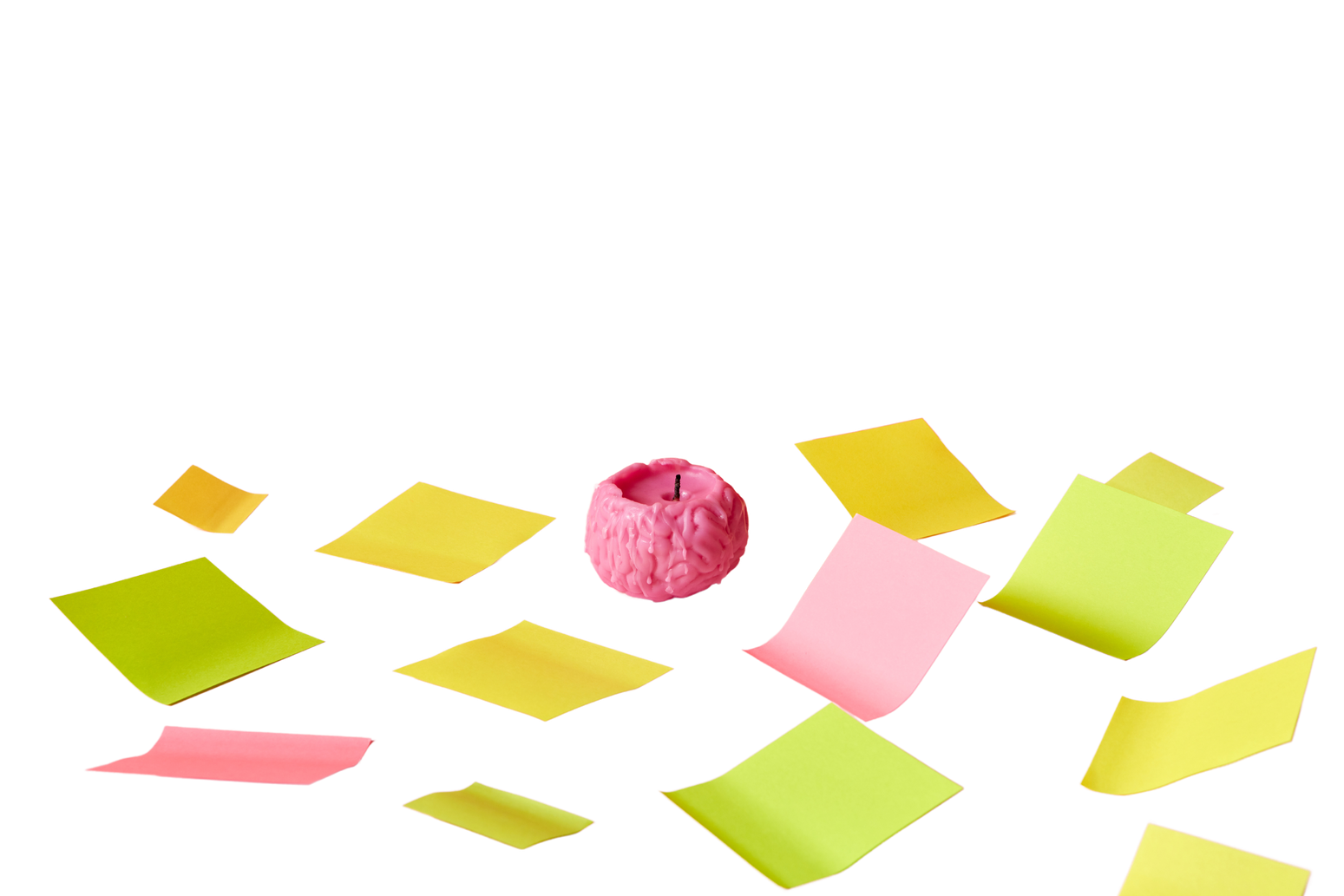 Category 1
Category 2
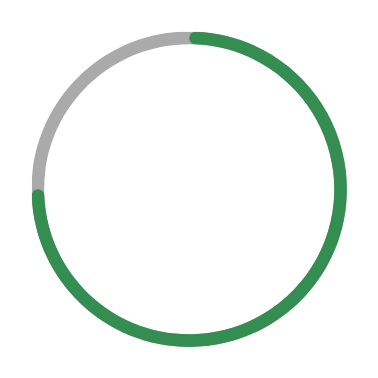 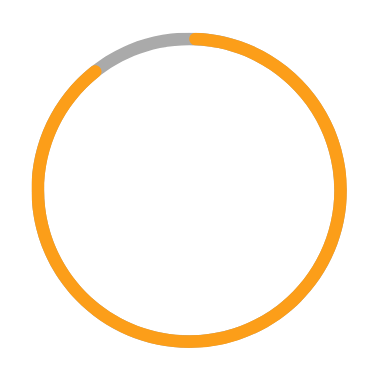 75%
90%
Lorem ipsum dolor sit amet, consectetur adipiscing elit, sed do eiusmod tempor.
Lorem ipsum dolor sit amet, consectetur adipiscing elit, sed do eiusmod tempor.
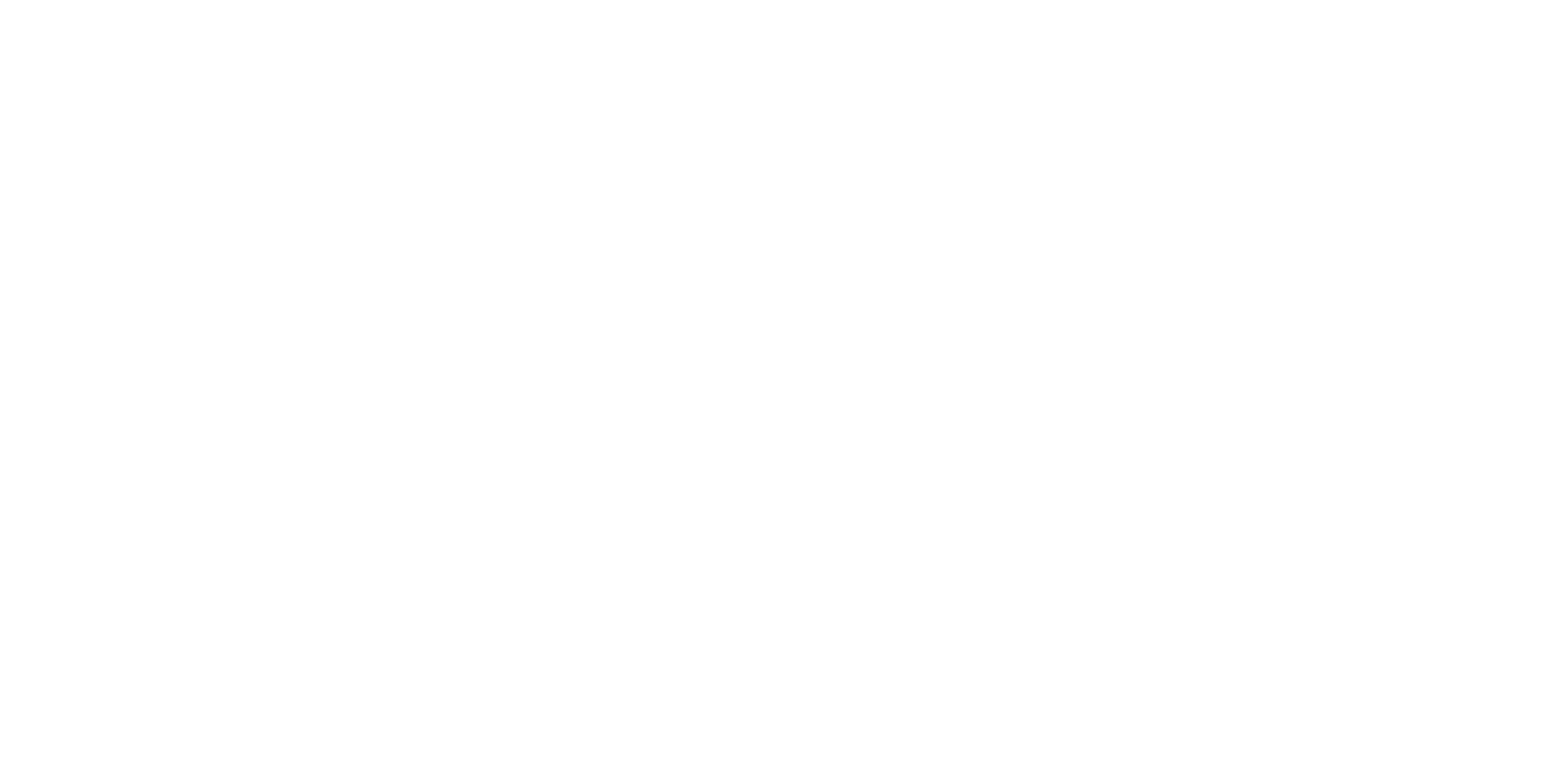 ENHANCING BRAIN FUNCTION
01
02
Healthy Diet
Regular Exercise
Lorem ipsum dolor sit amet, consectetur adipiscing elit.
Lorem ipsum dolor sit amet, consectetur adipiscing elit.
03
04
Mental Stimulation
Adequate Sleep
Lorem ipsum dolor sit amet, consectetur adipiscing elit.
Lorem ipsum dolor sit amet, consectetur adipiscing elit.
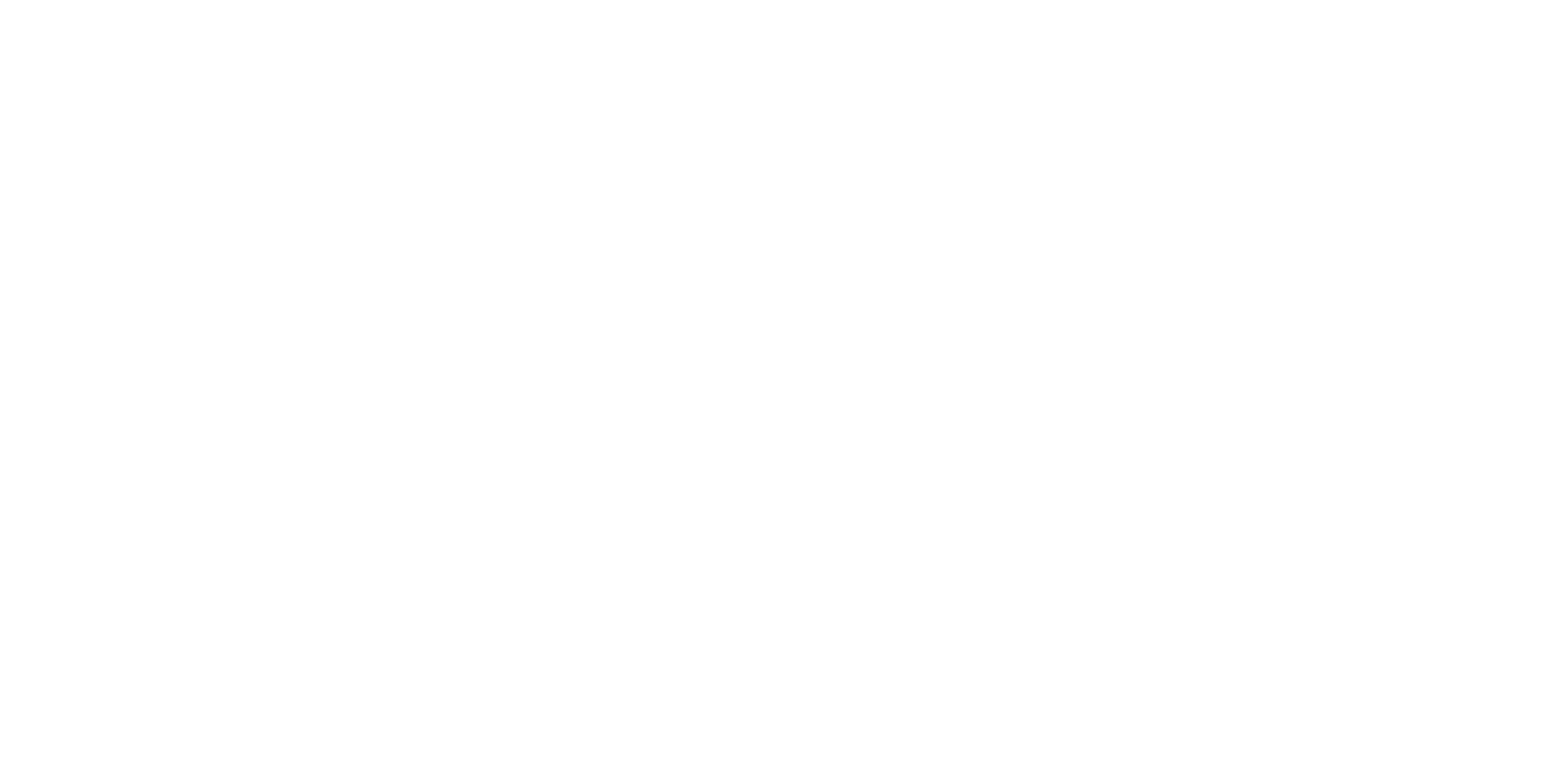 IMPORTANT TABLE
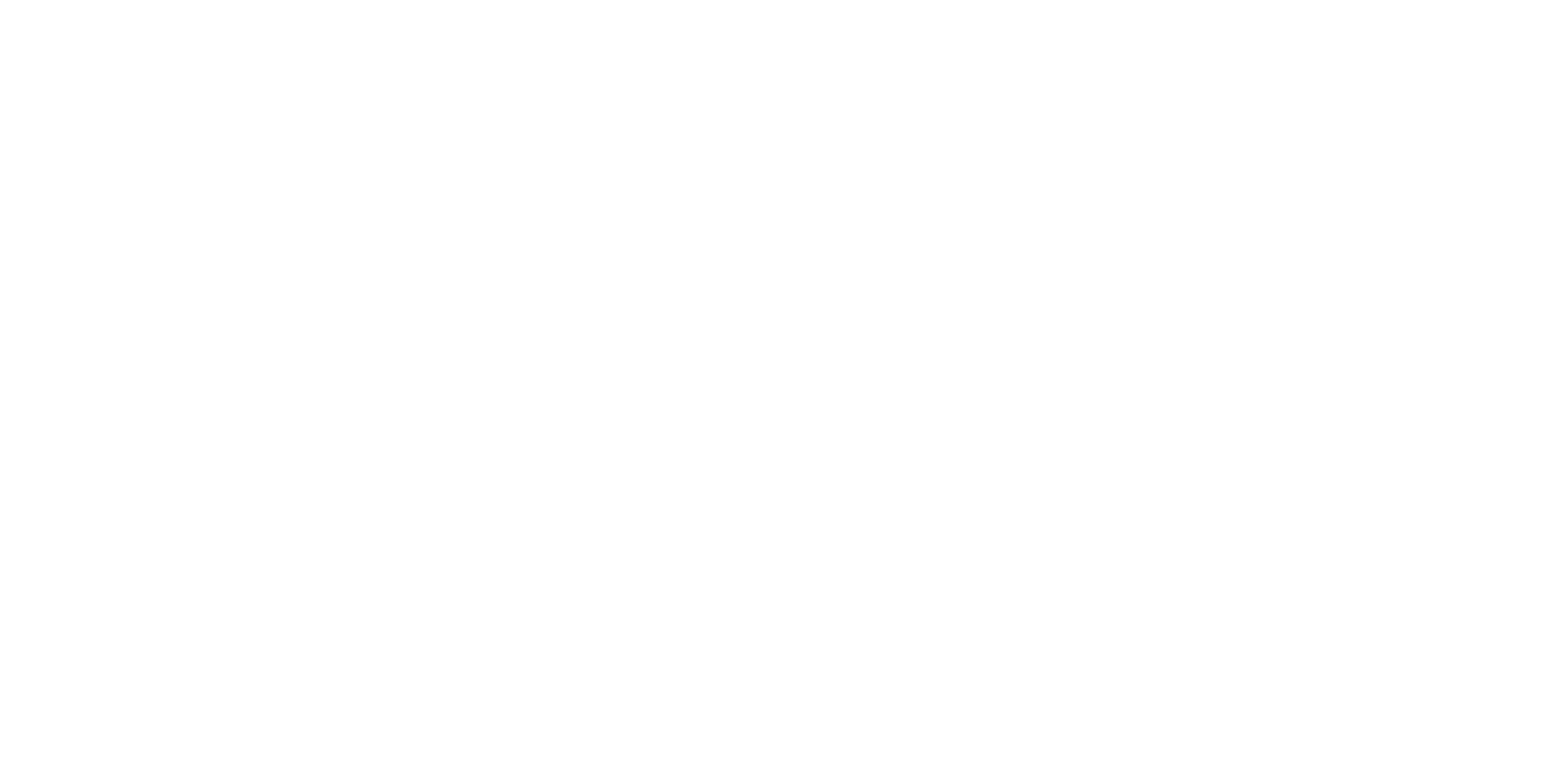 INFOGRAPHICS
Write a main point here
01
Lorem ipsum dolor sit amet, consectetur adipiscing elit, sed do eiusmod tempor.
Write a main point here
02
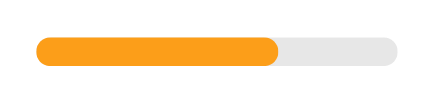 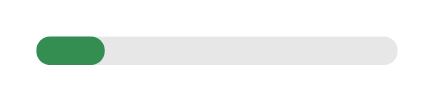 Lorem ipsum dolor sit amet, consectetur adipiscing elit, sed do eiusmod tempor.
Write a main point here
03
Lorem ipsum dolor sit amet, consectetur adipiscing elit, sed do eiusmod tempor.
Write a main point here
04
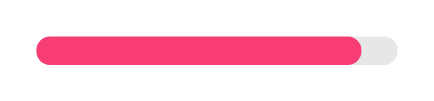 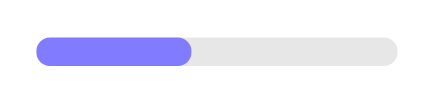 Lorem ipsum dolor sit amet, consectetur adipiscing elit, sed do eiusmod tempor.
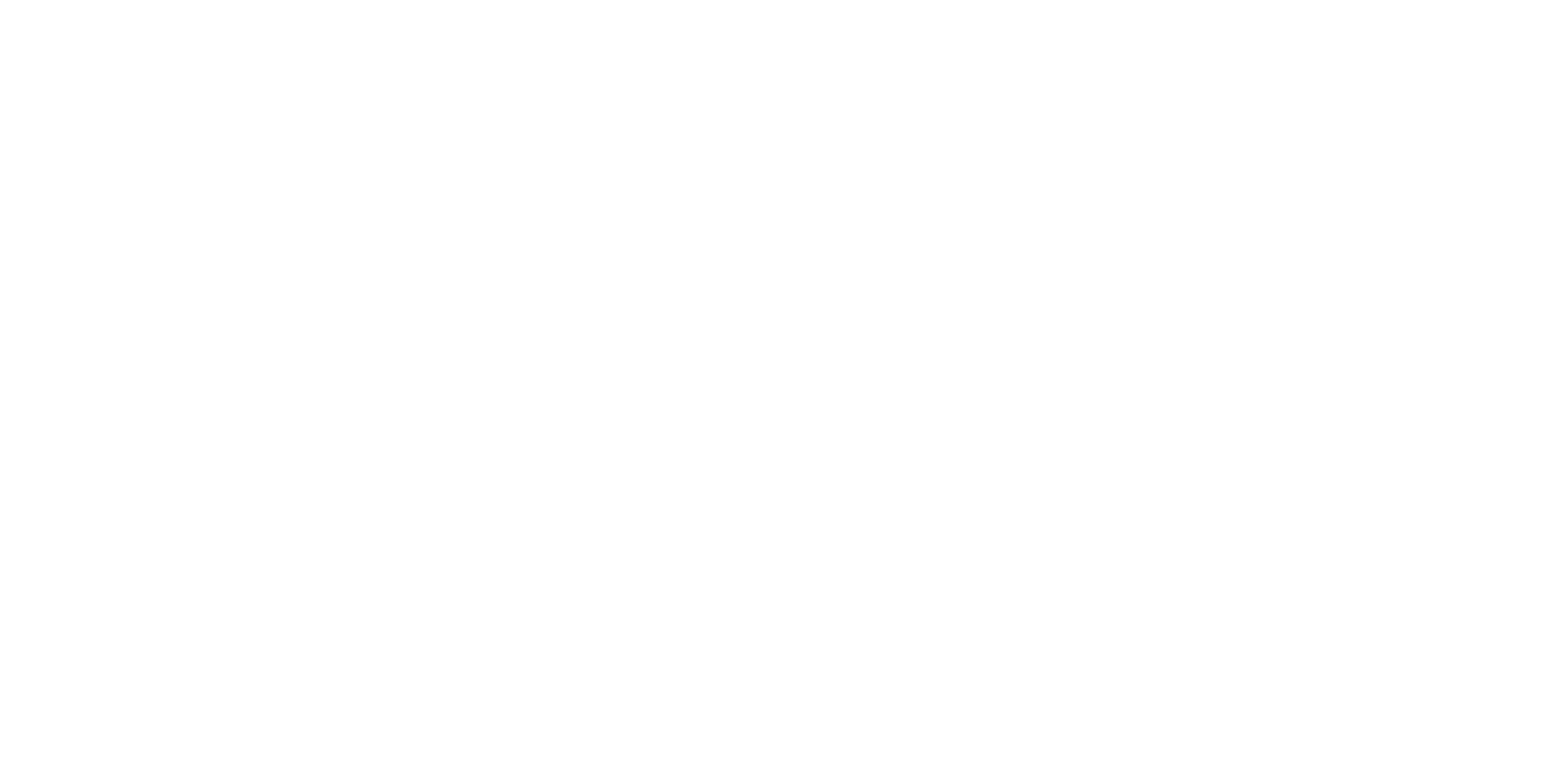 CONTACT US
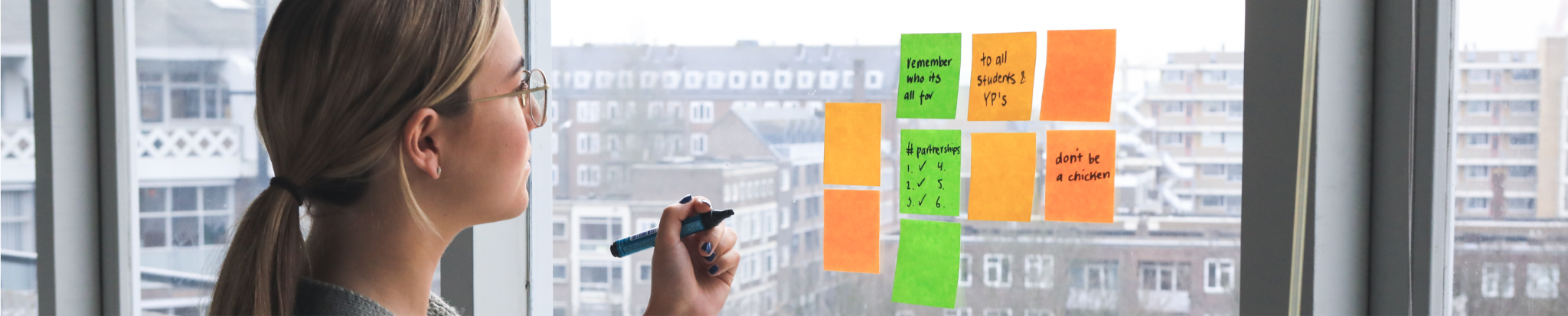 123-456-7890
reallygreatsite.com
hello@reallygreatsite.com
@reallygreatsite
FONTS
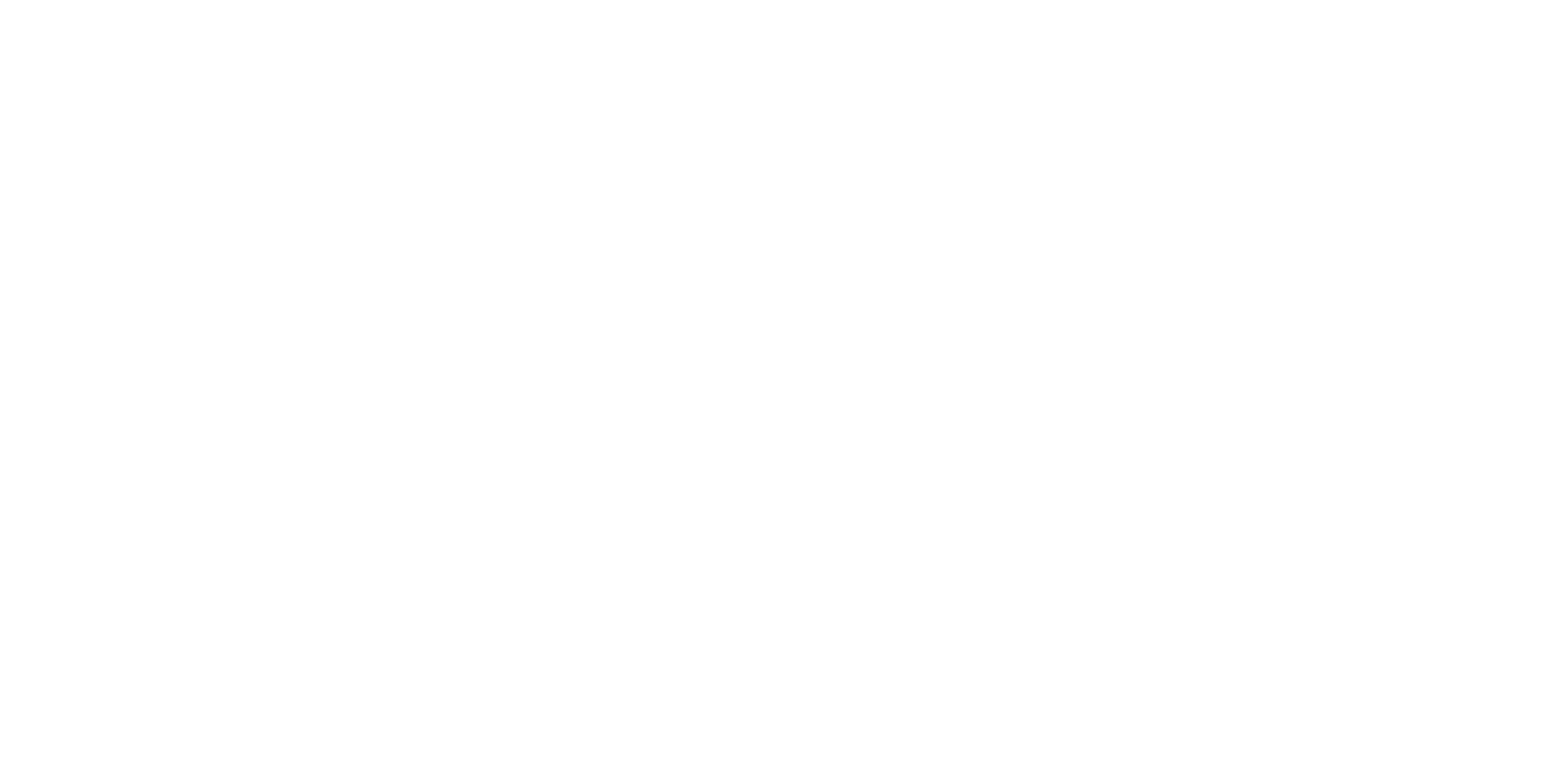 This presentation template uses the following free fonts:
RESOURCE PAGE
#358E51
#FC9E19
#817CFF
#E7E7E7
Titles :
Use these design resources in your Canva Presentation.
Prompt
Headers :
Lato
Body Copy :
Lato
You can find these fonts online too.
COLORS
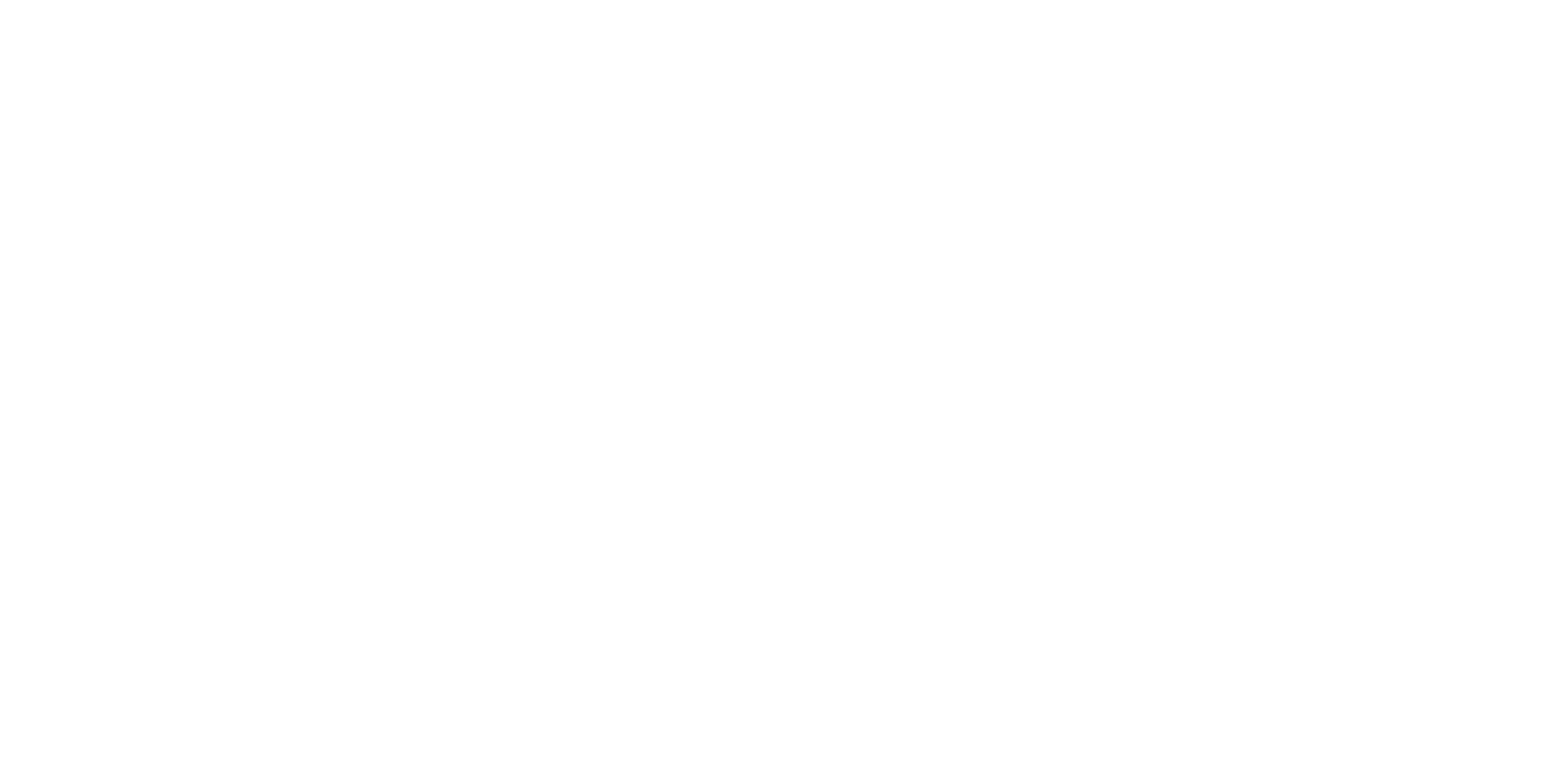 CREDITS
This presentation template is free for everyone to use thanks to the following:
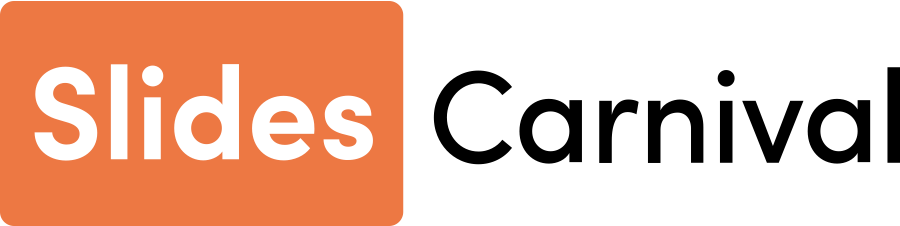 for the presentation template
PEXELS & PIXABAY
for the photos